МИНИСТЕРСТВО ОБРАЗОВАНИЯ РМПортфолио
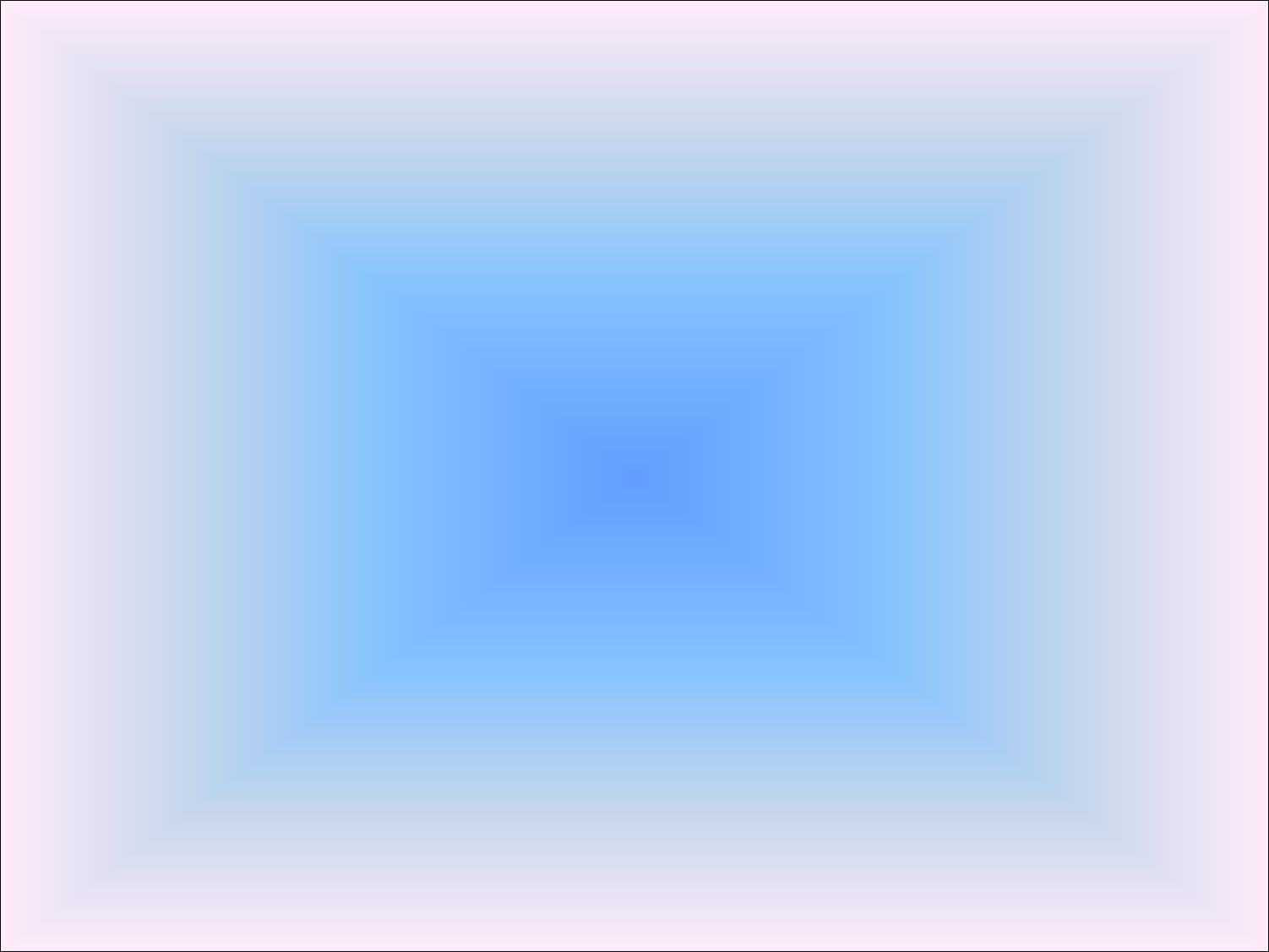 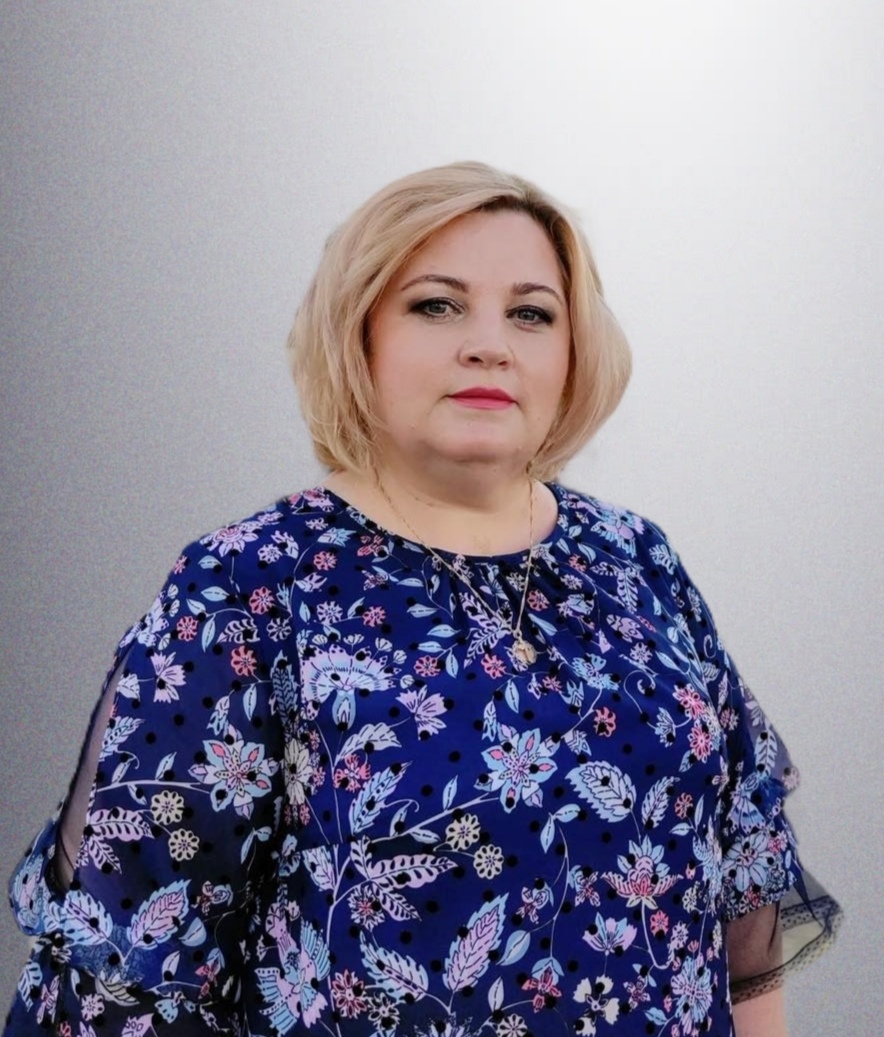 Васиной Натальи анатольевны
воспитателя 
МАДОУ «центр развития ребенка – детский сад № 46»

Дата рождения: 17.03.1978г. 
Профессиональное образование: Высшее,
Мордовский государственный университет имени 
Н.П. Огарева», 2000г. 
Квалификация по диплому: Историк. Преподаватель.
Специальность: «История» 
Диплом ДВС № 0094064 от 30.06.2000г.
Профессиональная переподготовка: 
По программе «Педагог дошкольного и дополнительного  образования» в ФГБОУ ВО «Мордовский государственный педагогический институт имени М.Е. Евсевьева», 2017г.
Общий трудовой стаж : 23 года.
Стаж педагогической работы: 7 лет.
НАЛИЧИЕ КВАЛИФИКАЦИОННОЙ КАТЕГОРИИ: - первая квалификационная категория
ДАТА ПОСЛЕДНЕЙ АТТЕСТАЦИИ: 14.05.2019г. Приказ № 541 от 22.05.2019г.
ПРЕДСТАВЛЕНИЕ СОБСТВЕННОГО ПЕДАГОГИЧЕСКОГО ОПЫТА
«Нетрадиционные техники рисования в развитии творческих способностей детей дошкольного возраста»
УЧАСТИЕ В ИННОВАЦИОННОЙ (ЭКСПЕРИМЕНТАЛЬНОЙ)  ДЕЯТЕЛЬНОСТИ
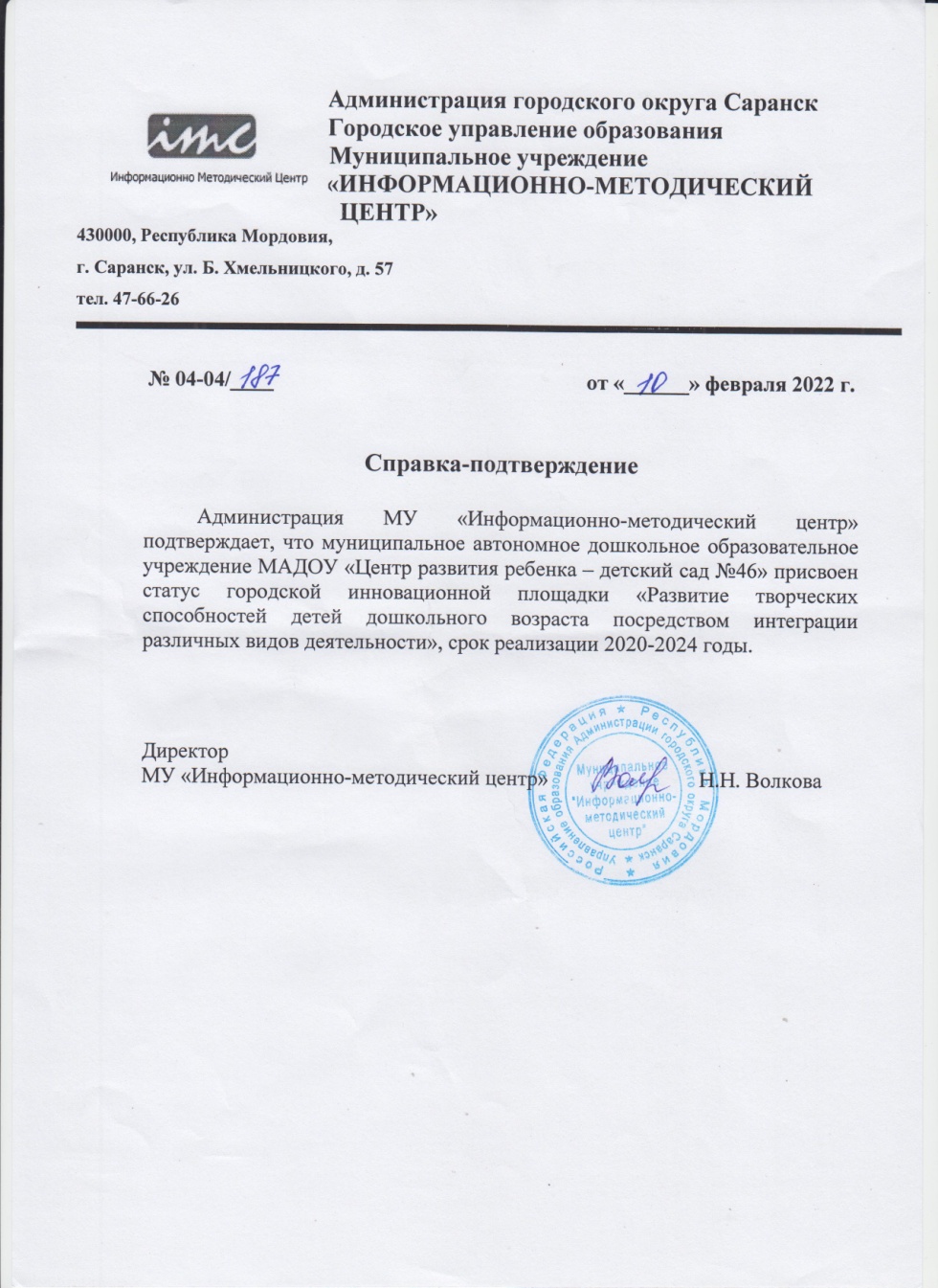 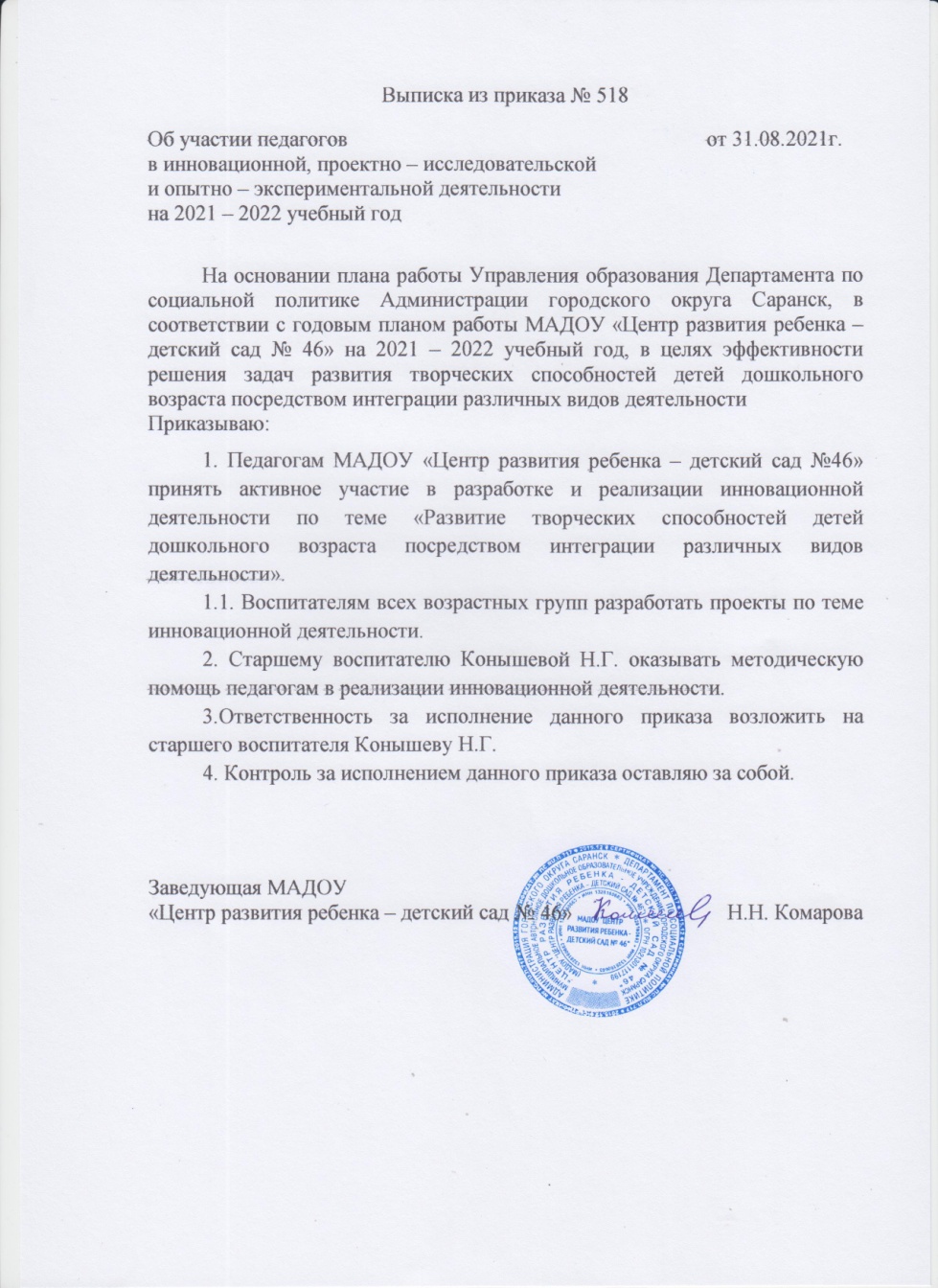 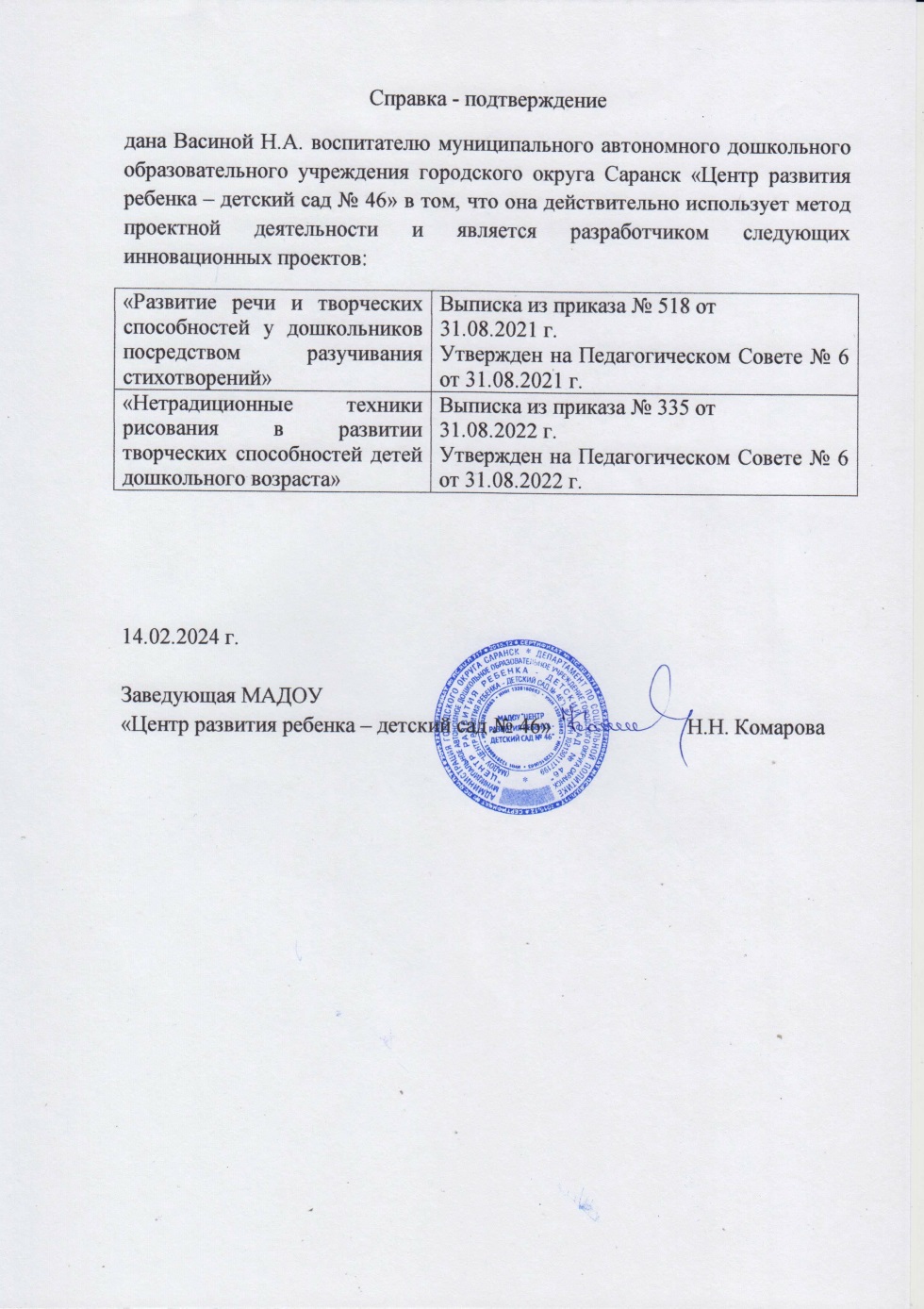 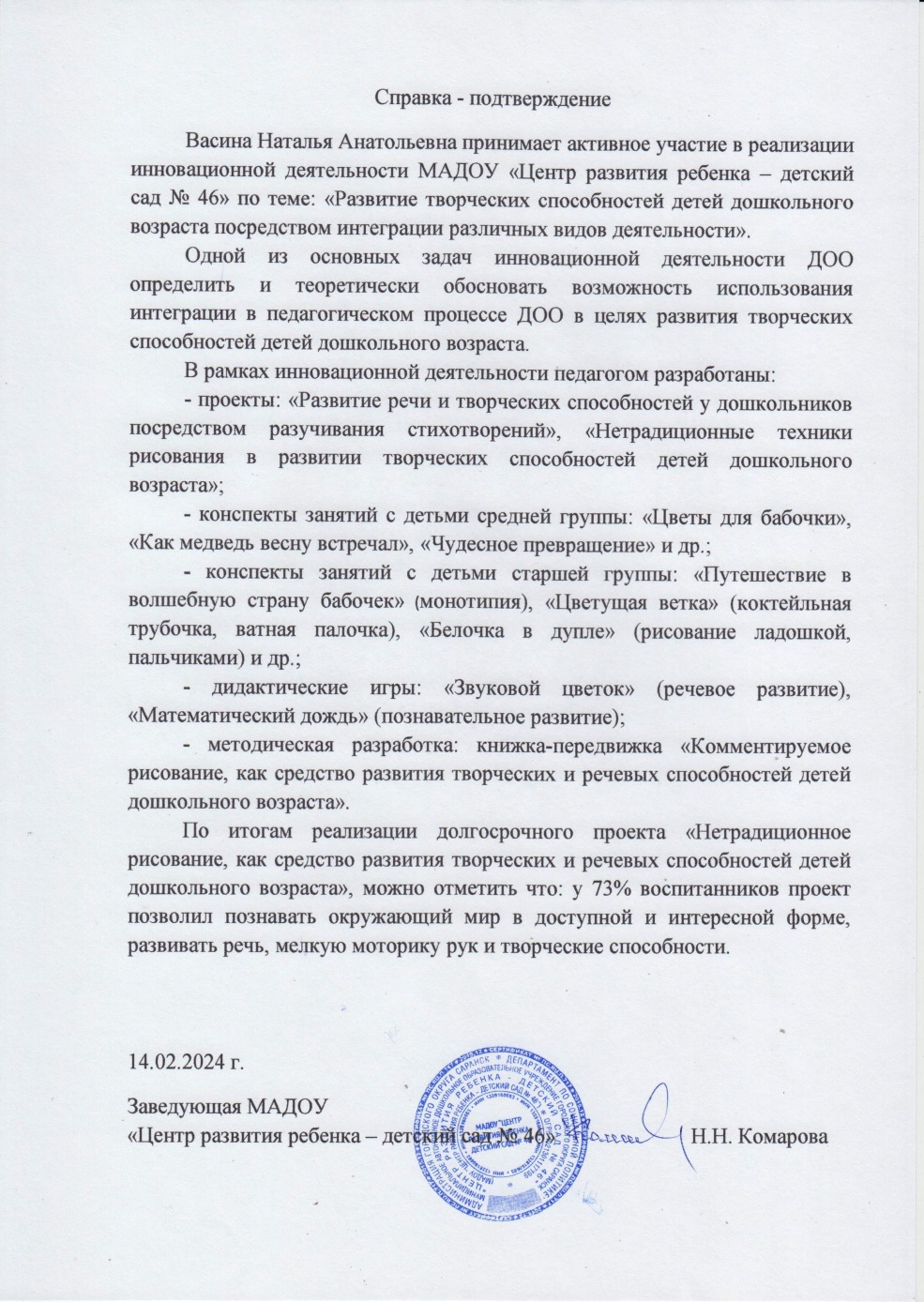 https://ds46sar.schoolrm.ru/sveden/employees/11164/276660/
НАСТАВНИЧЕСТВО
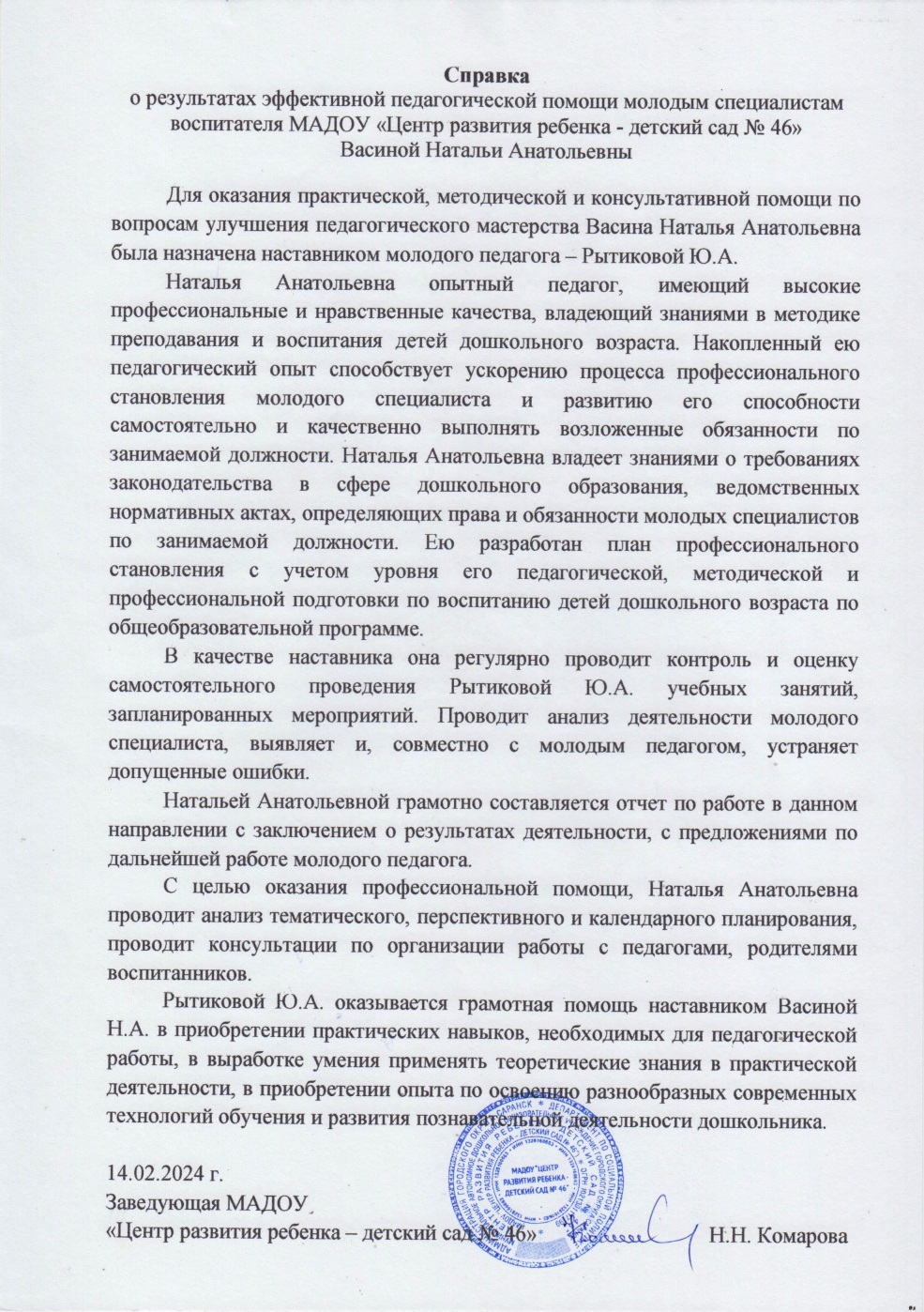 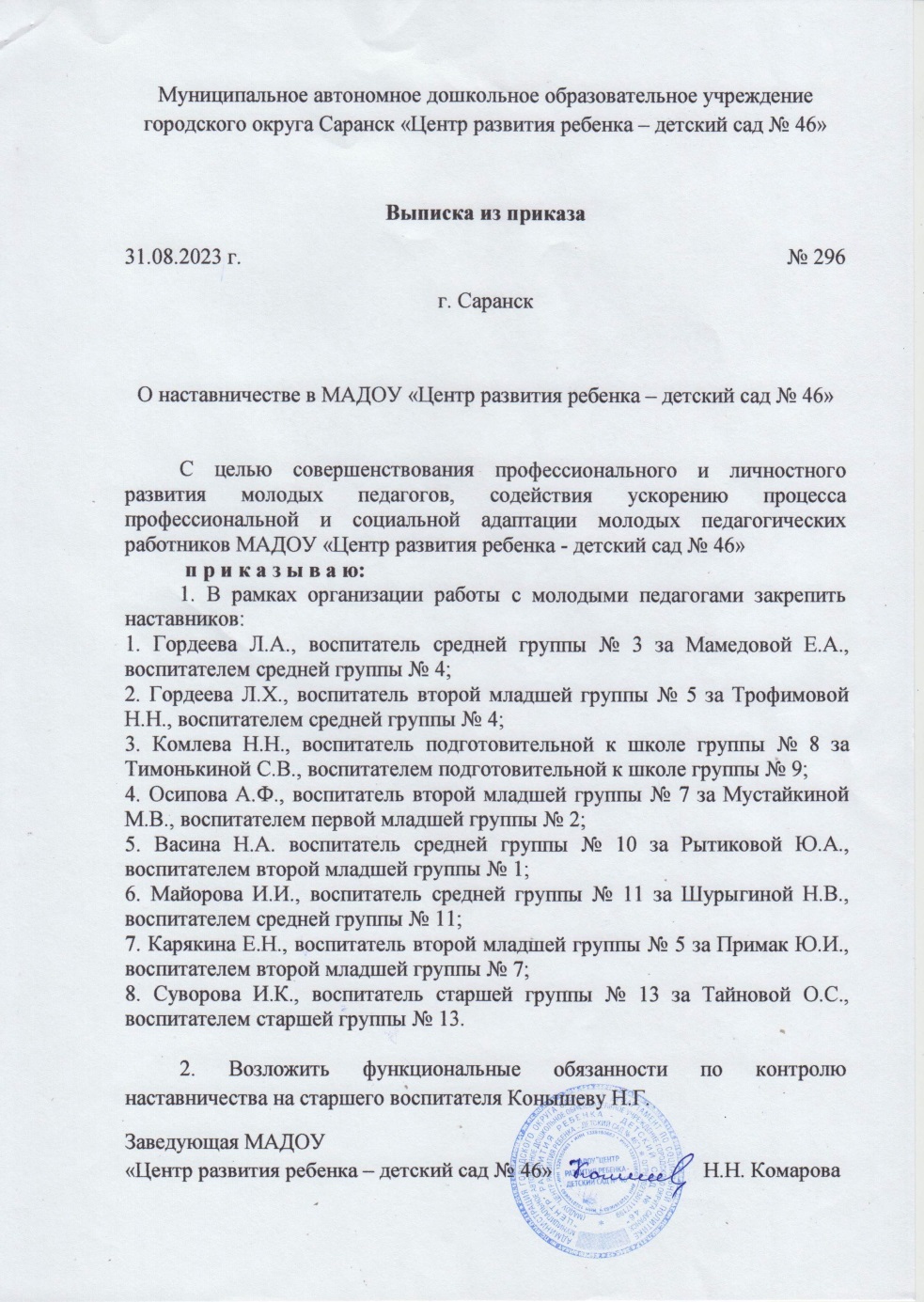 Наличие публикаций
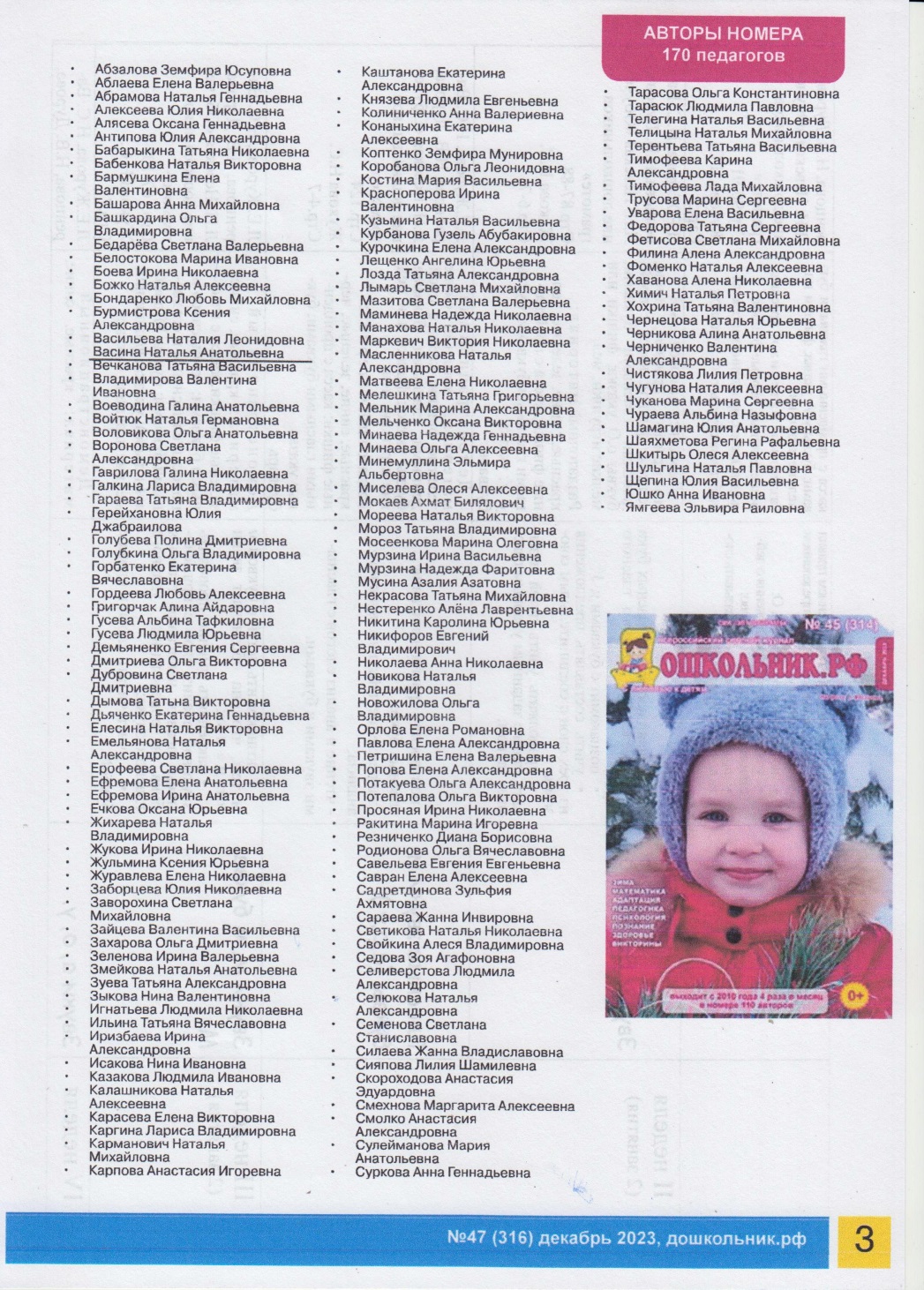 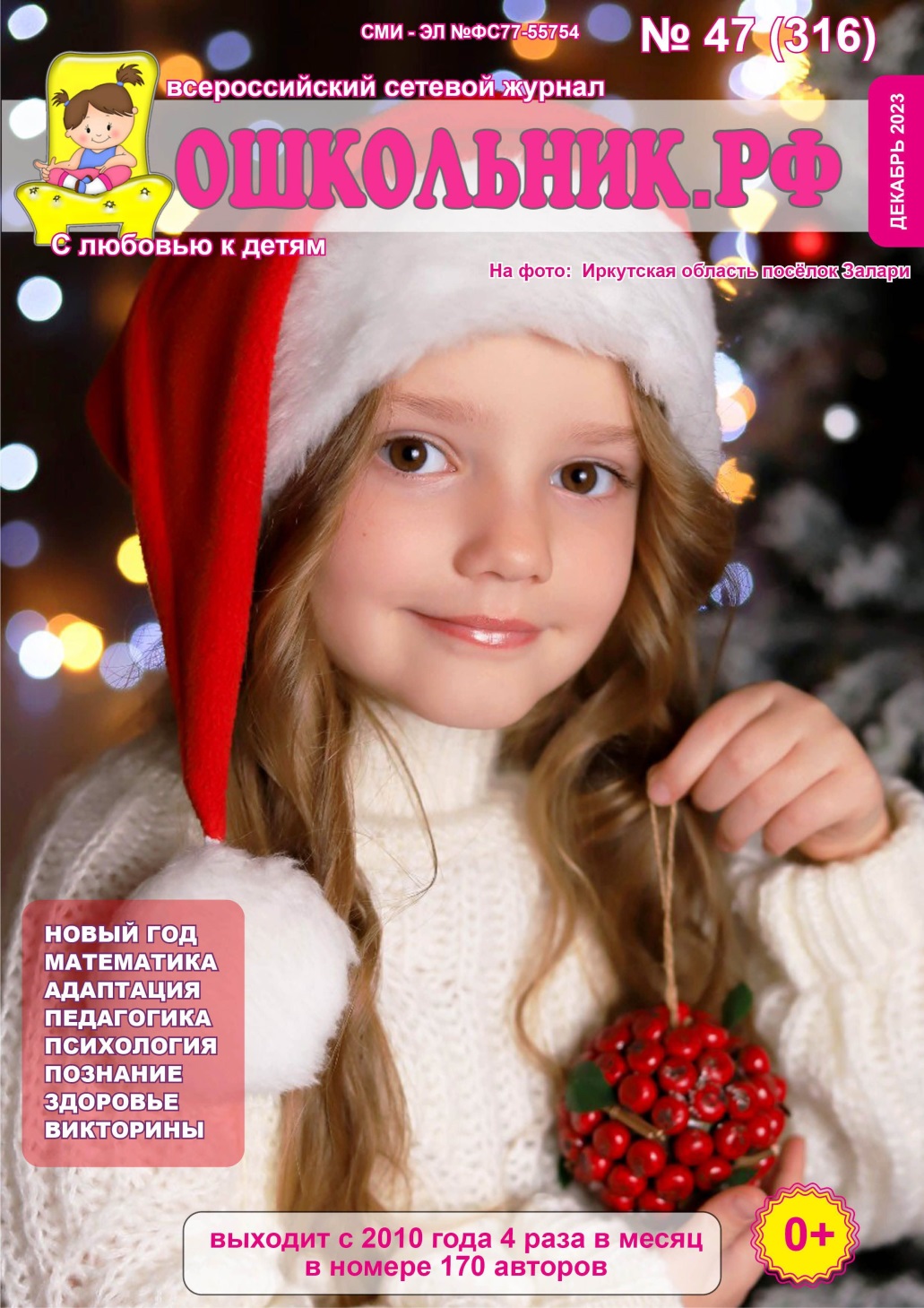 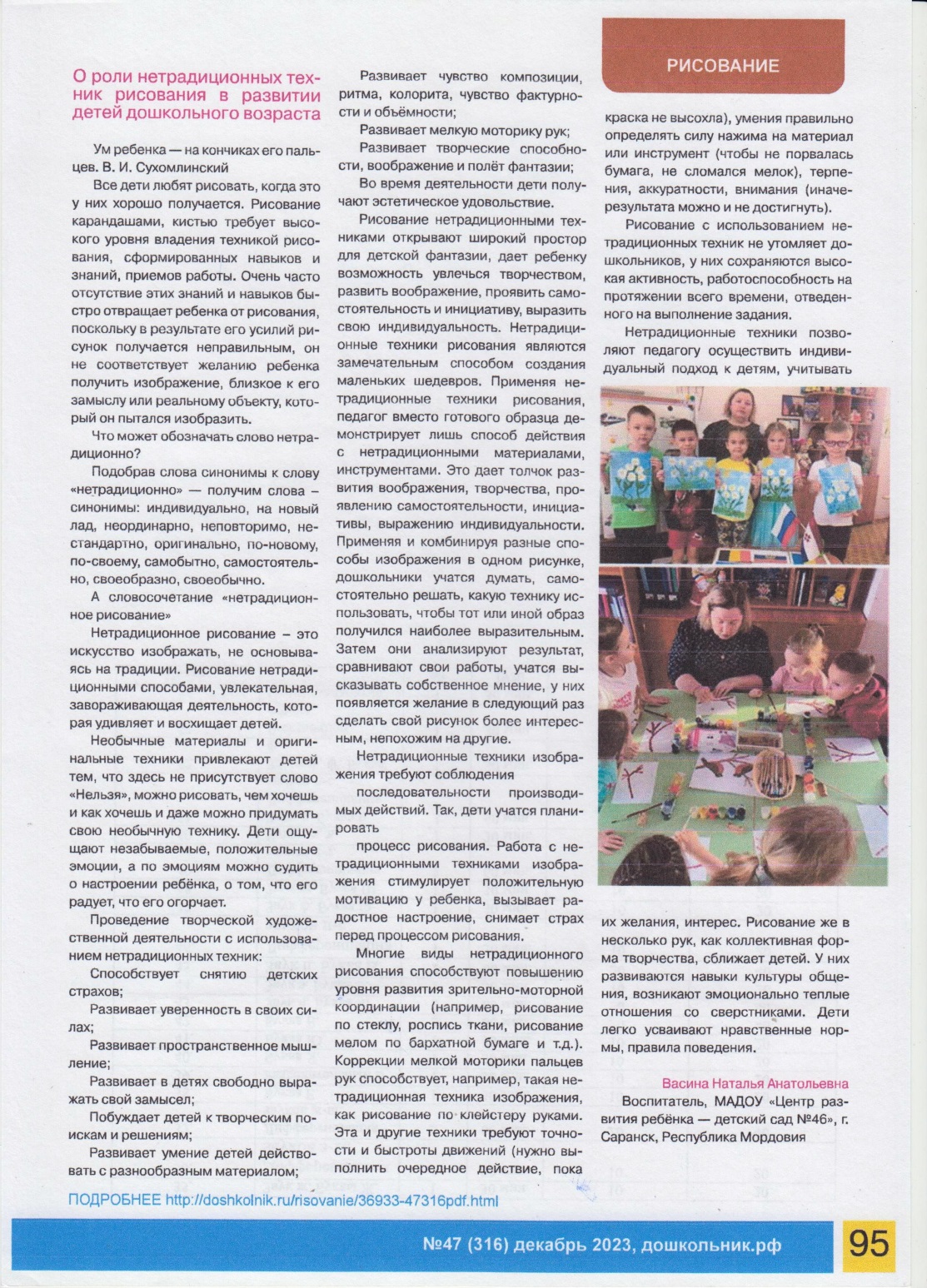 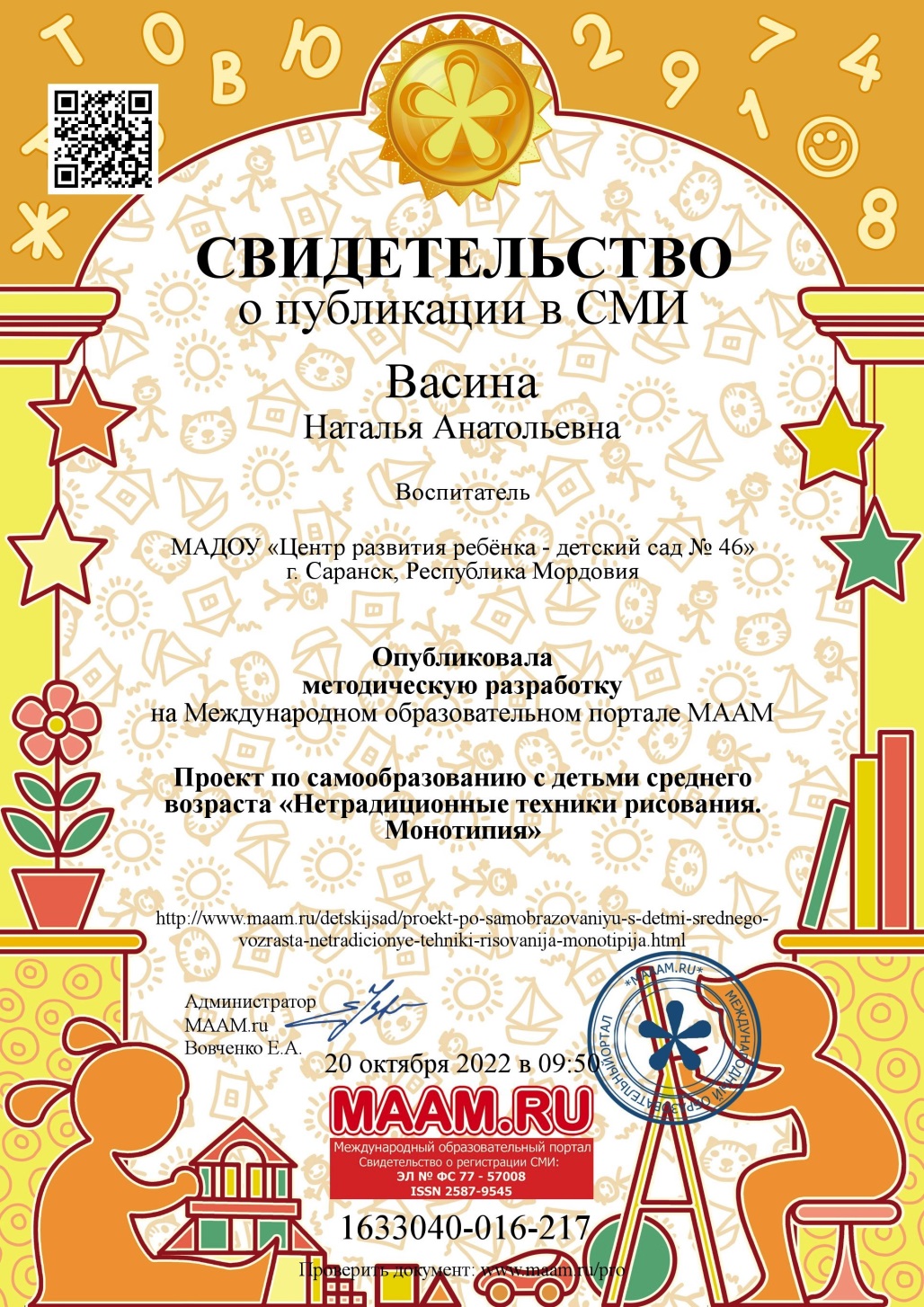 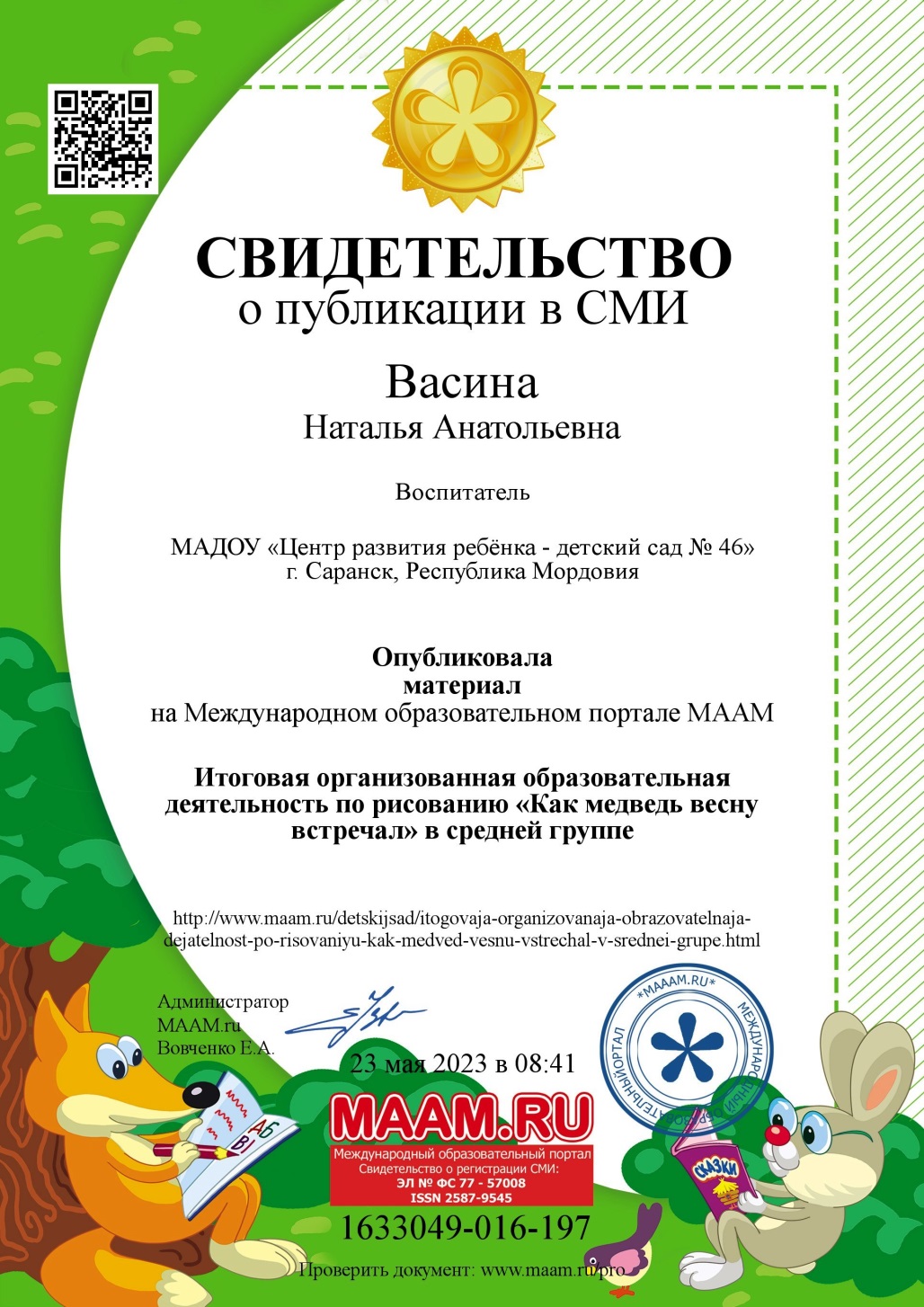 Результаты  участия  воспитанников  в :
 конкурсах;
 выставках;
 турнирах;
 соревнованиях;
 акциях;
 фестивалях.

Интернет
Муниципальный уровень – 3
Республиканский  уровень –4
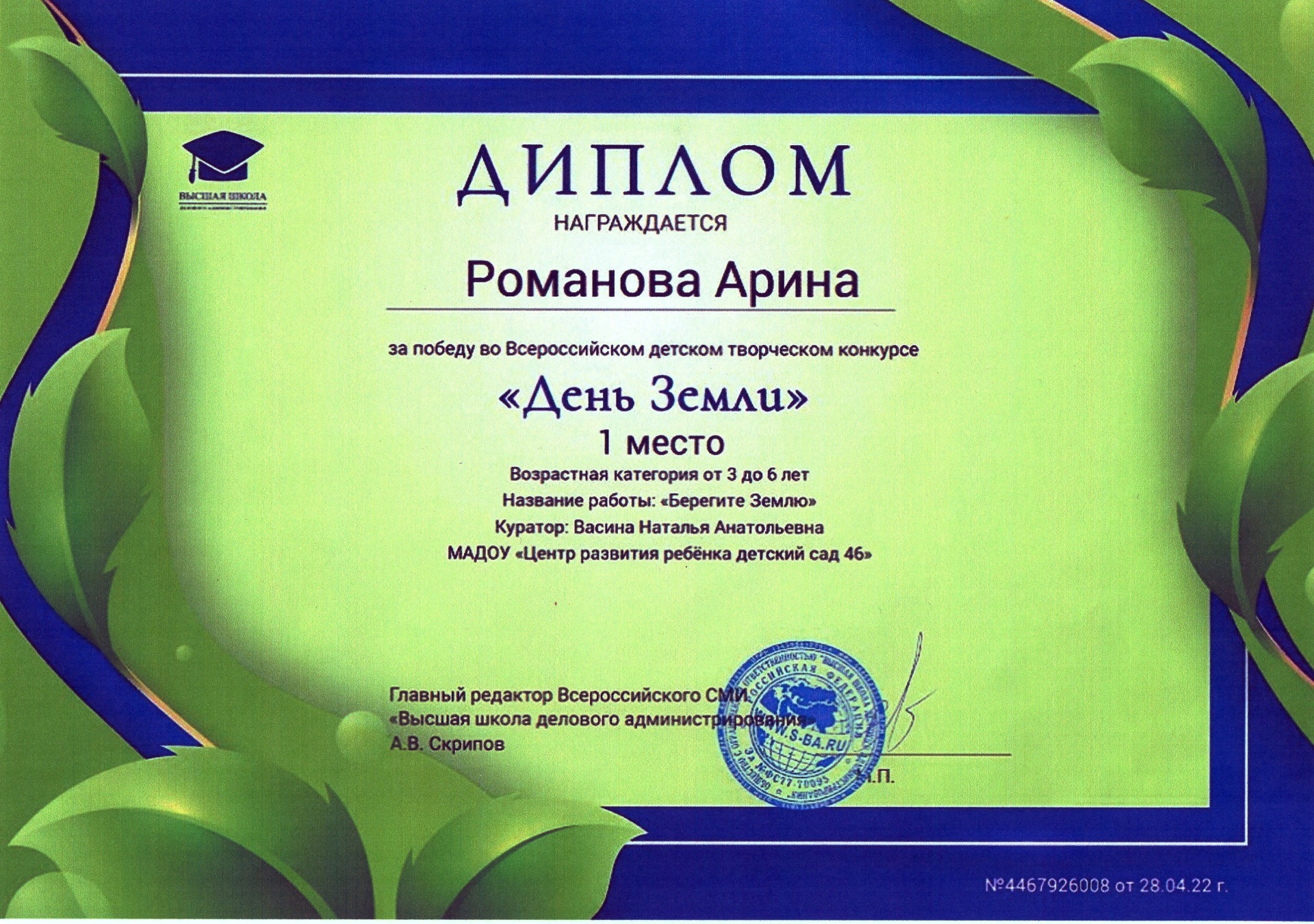 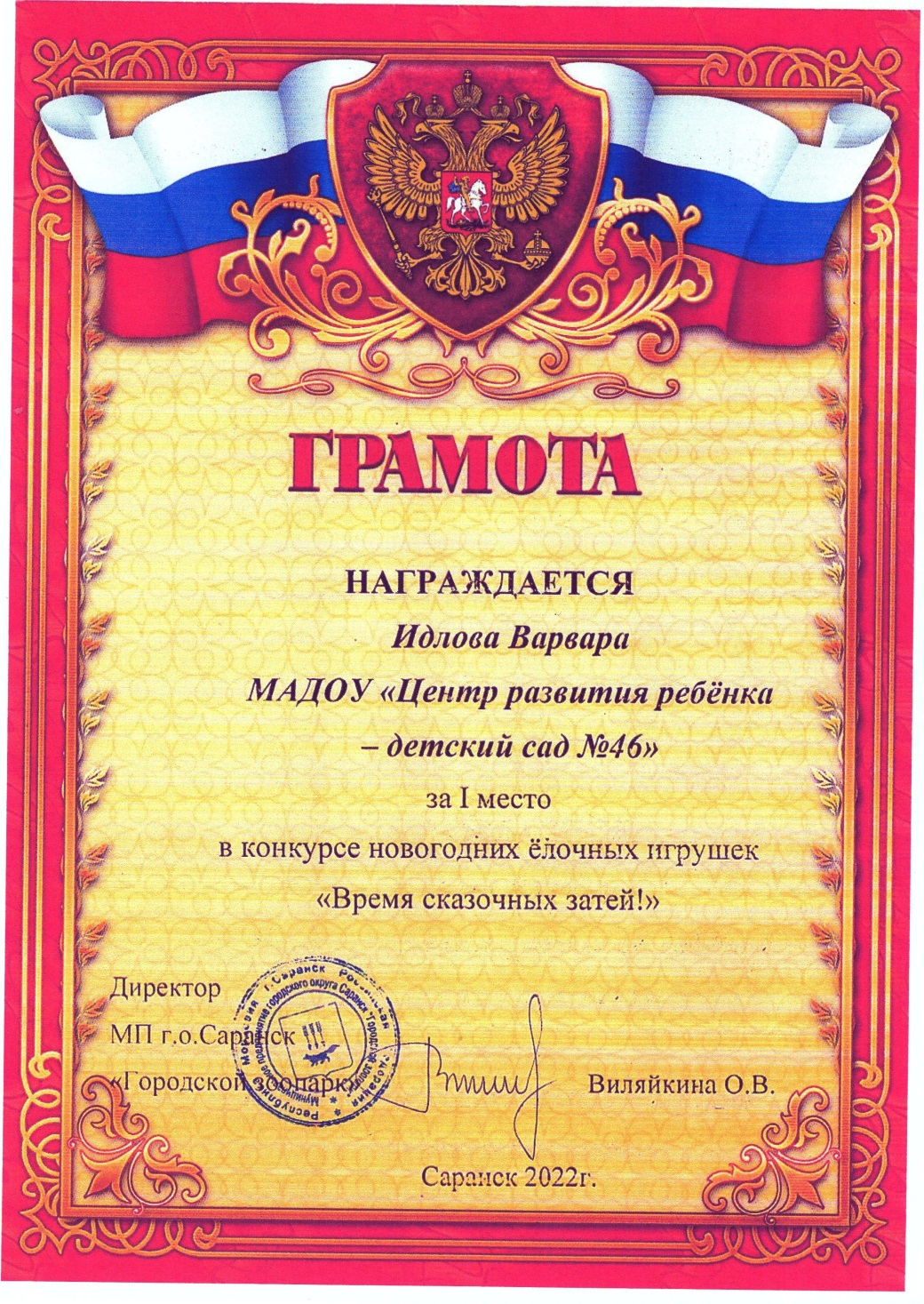 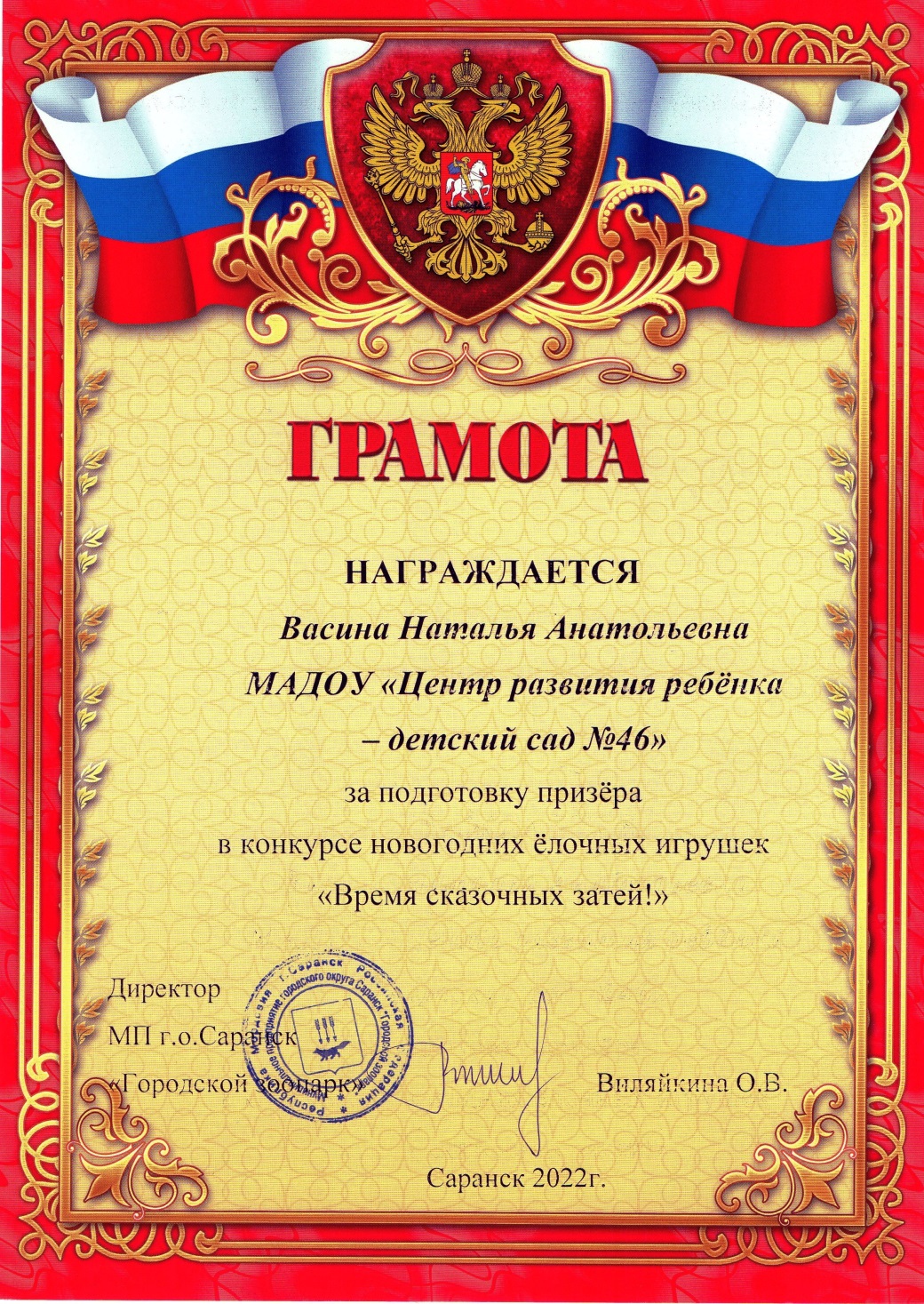 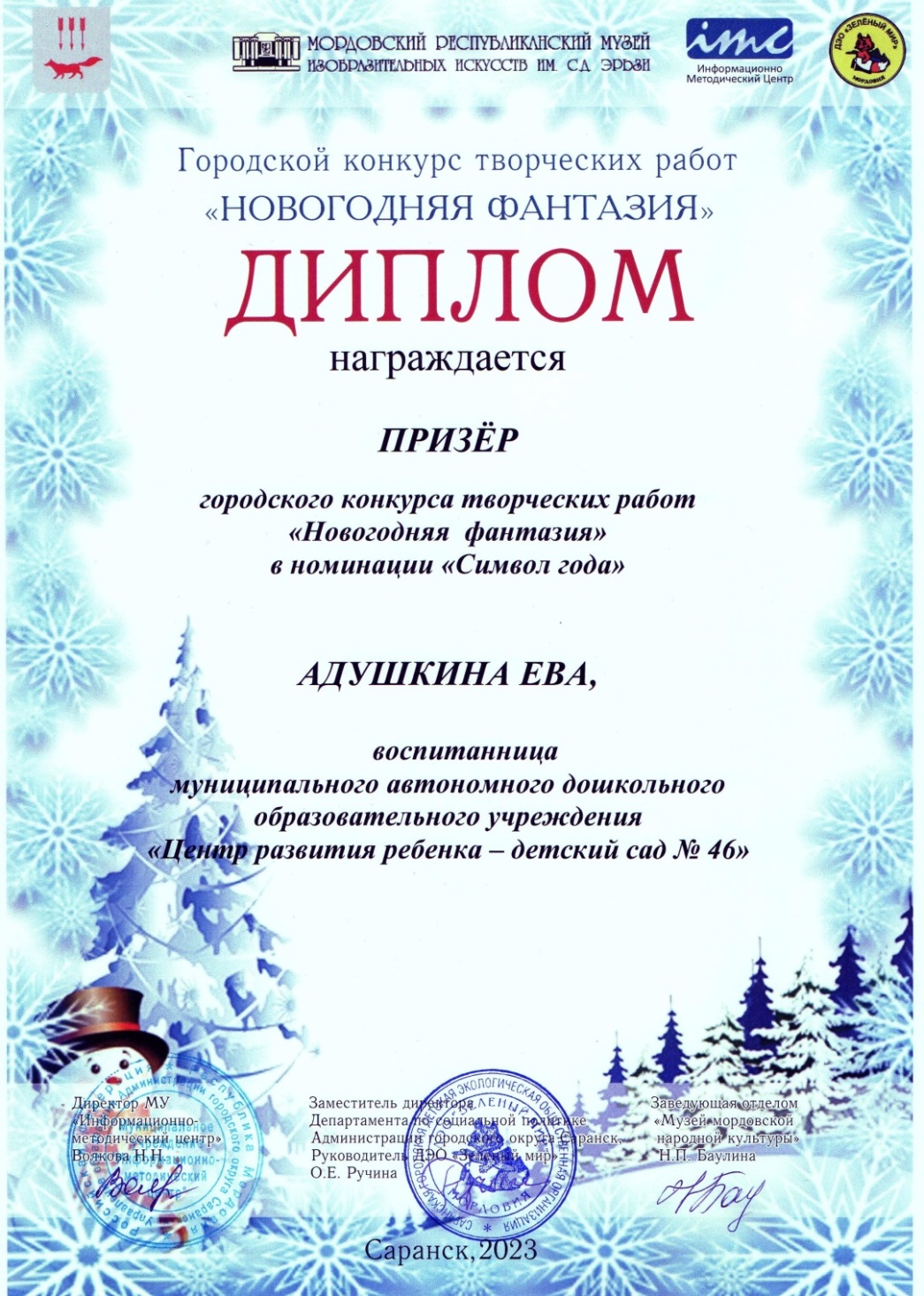 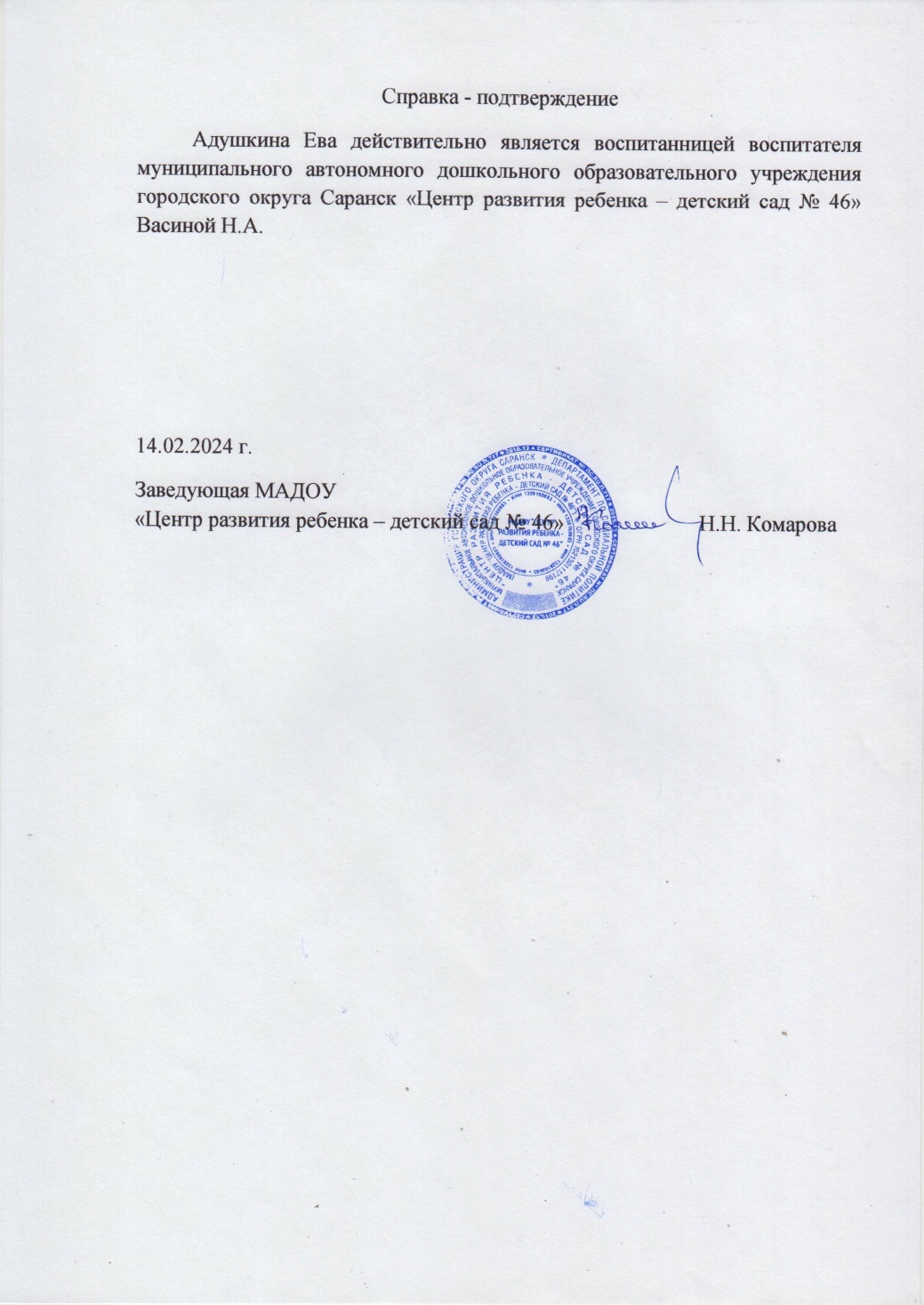 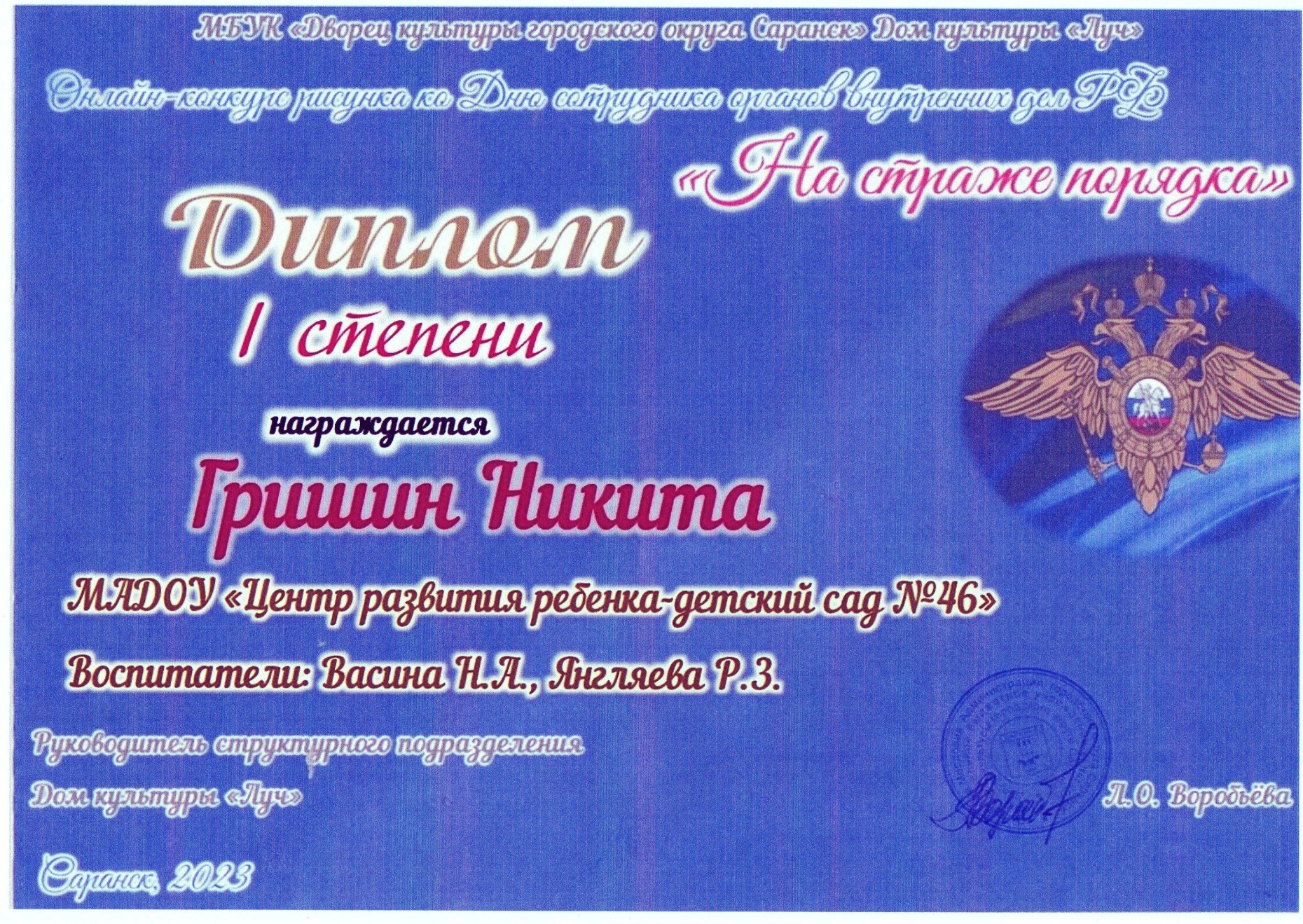 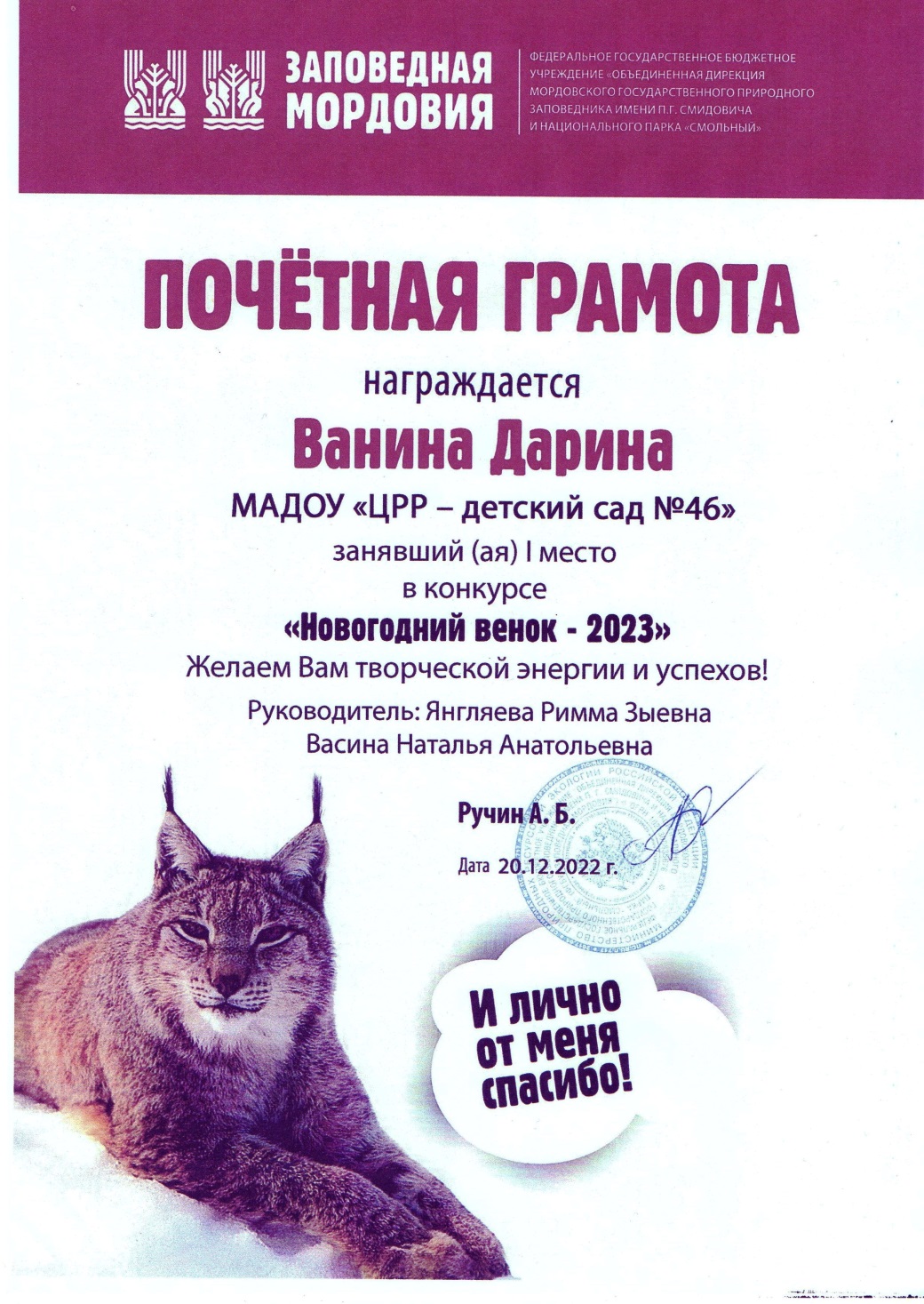 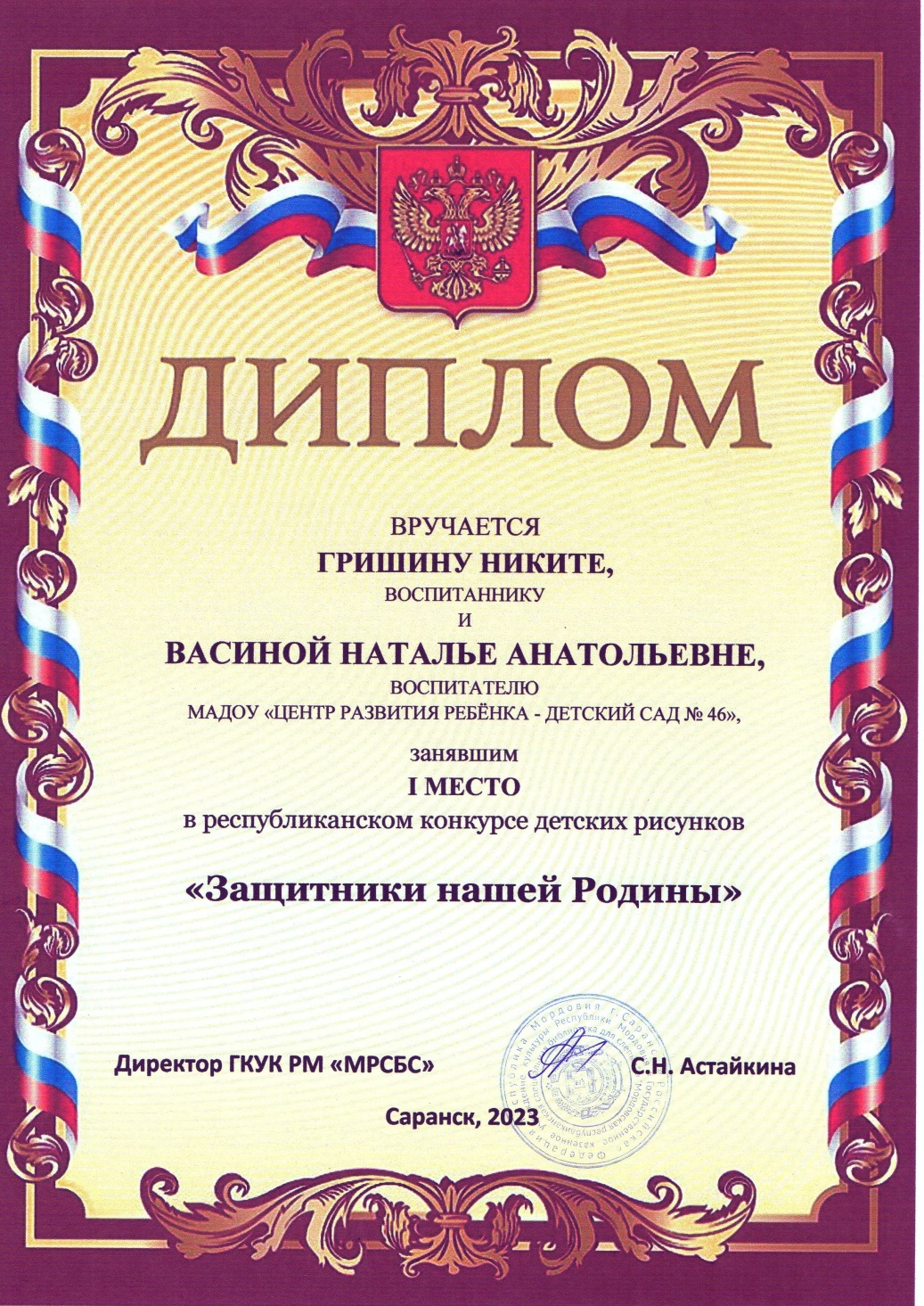 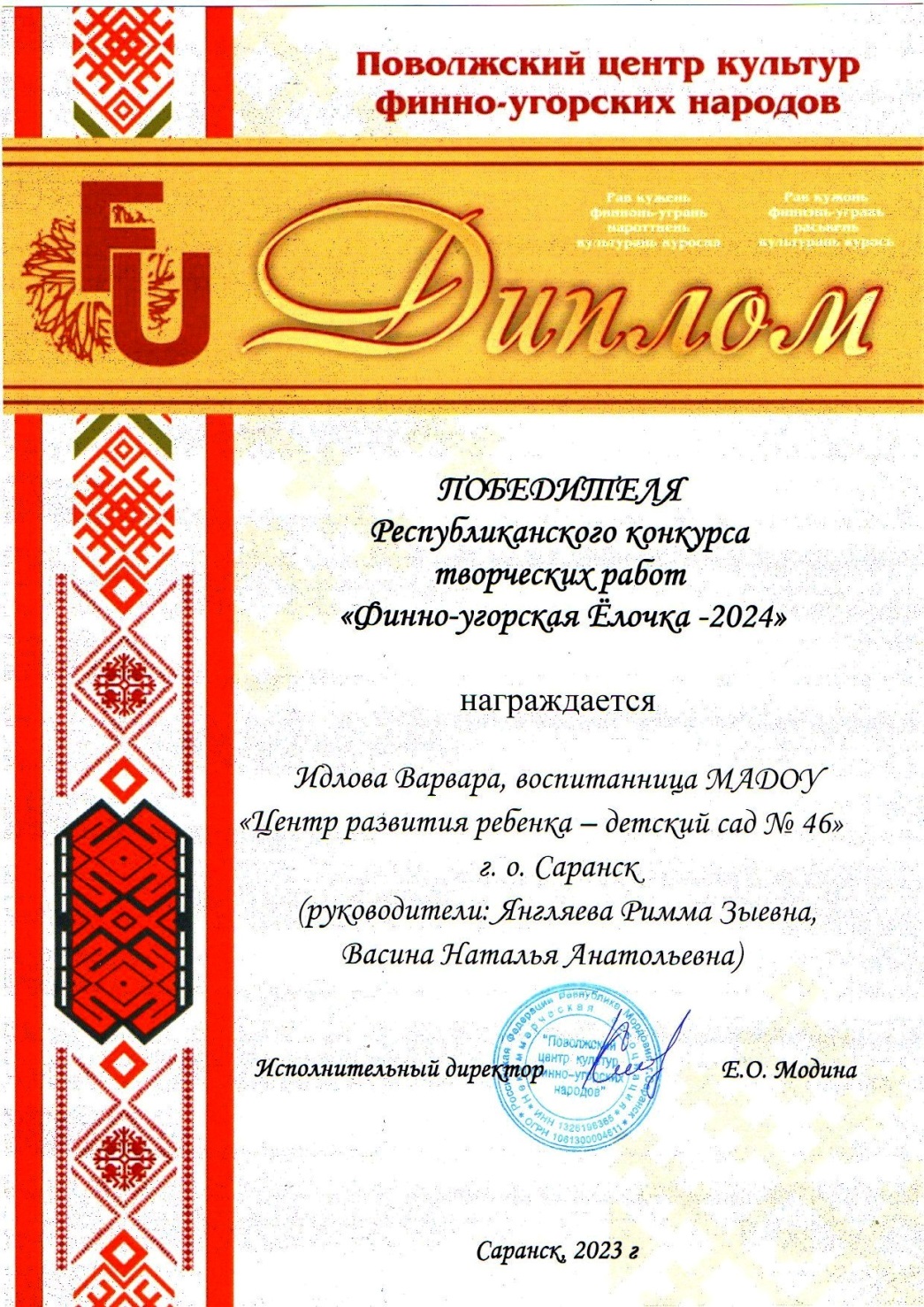 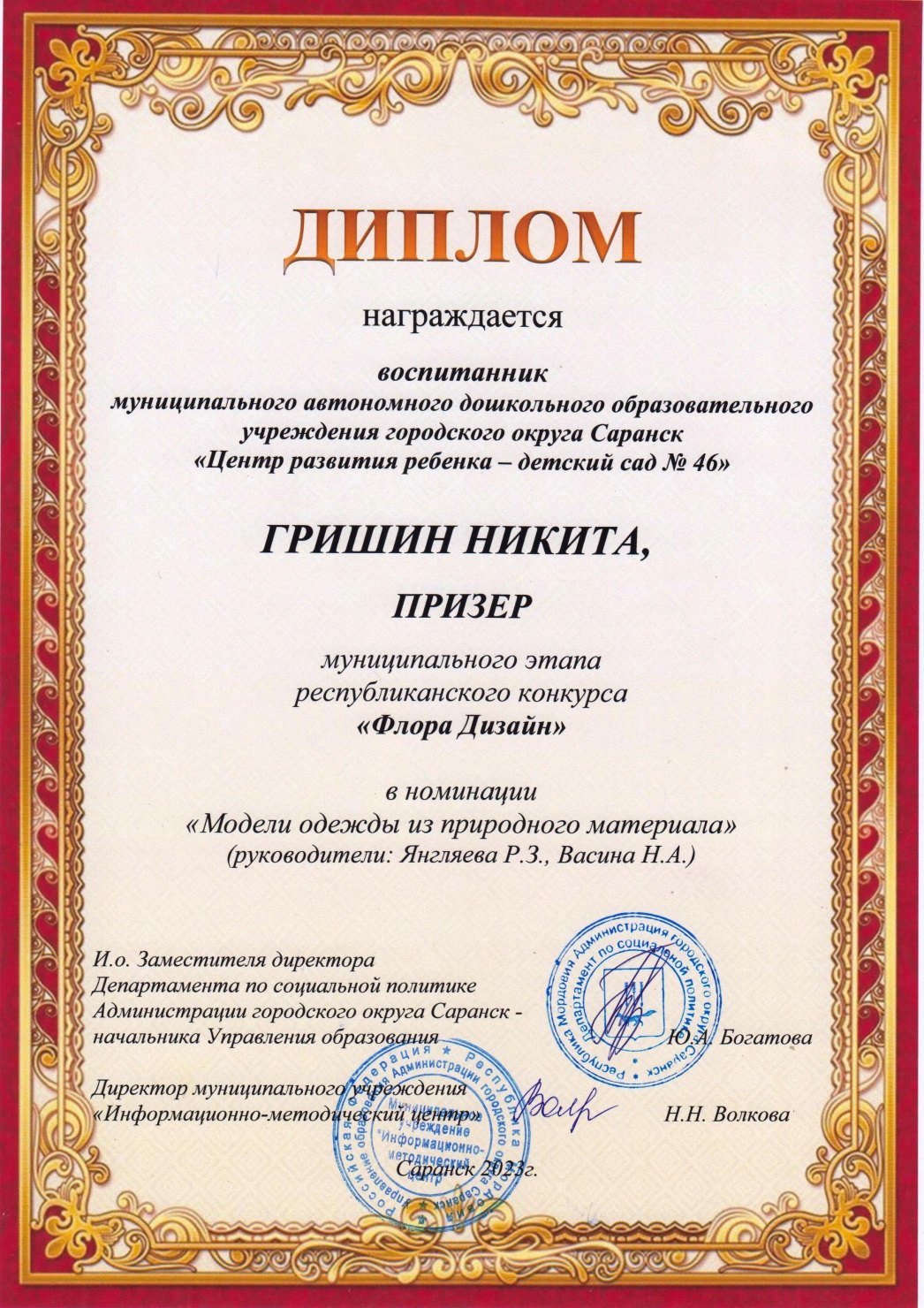 Выступления на заседаниях методических советов, научно-практических конференциях, педагогических чтениях, семинарах, форумах, радиопередачах (очно).
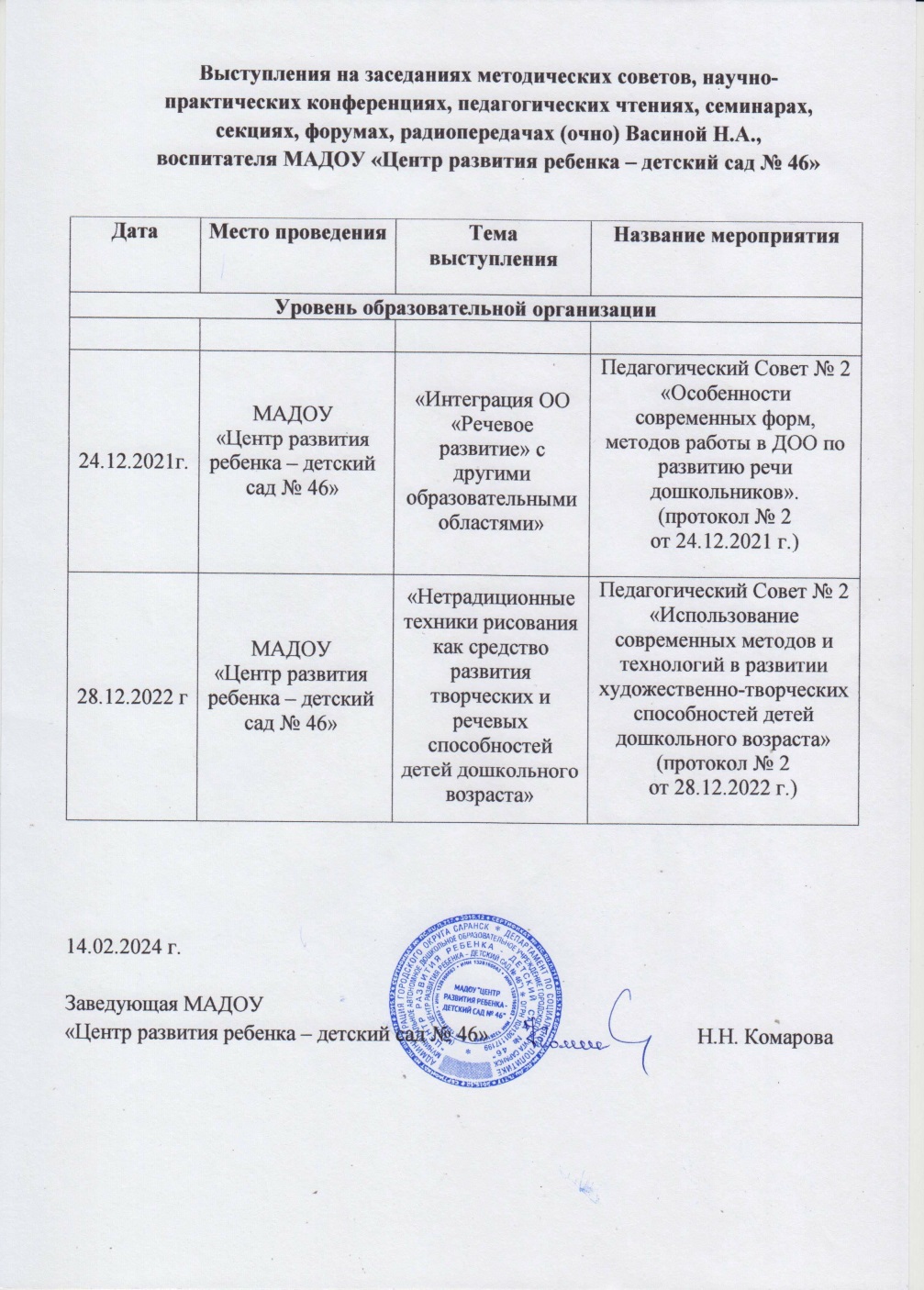 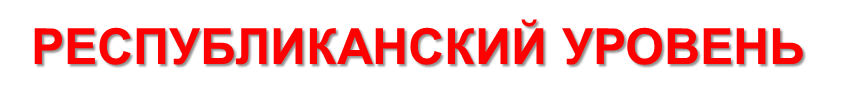 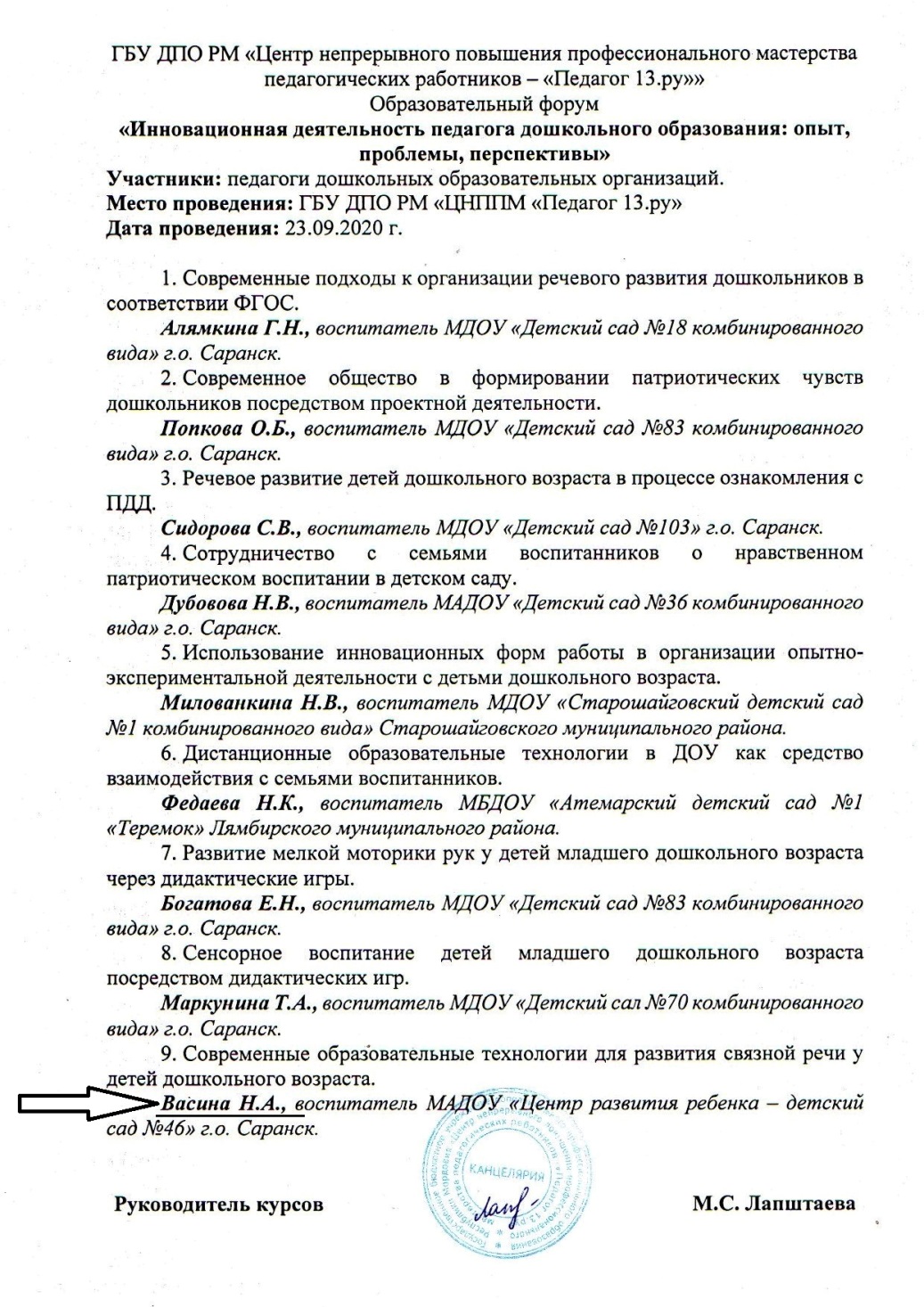 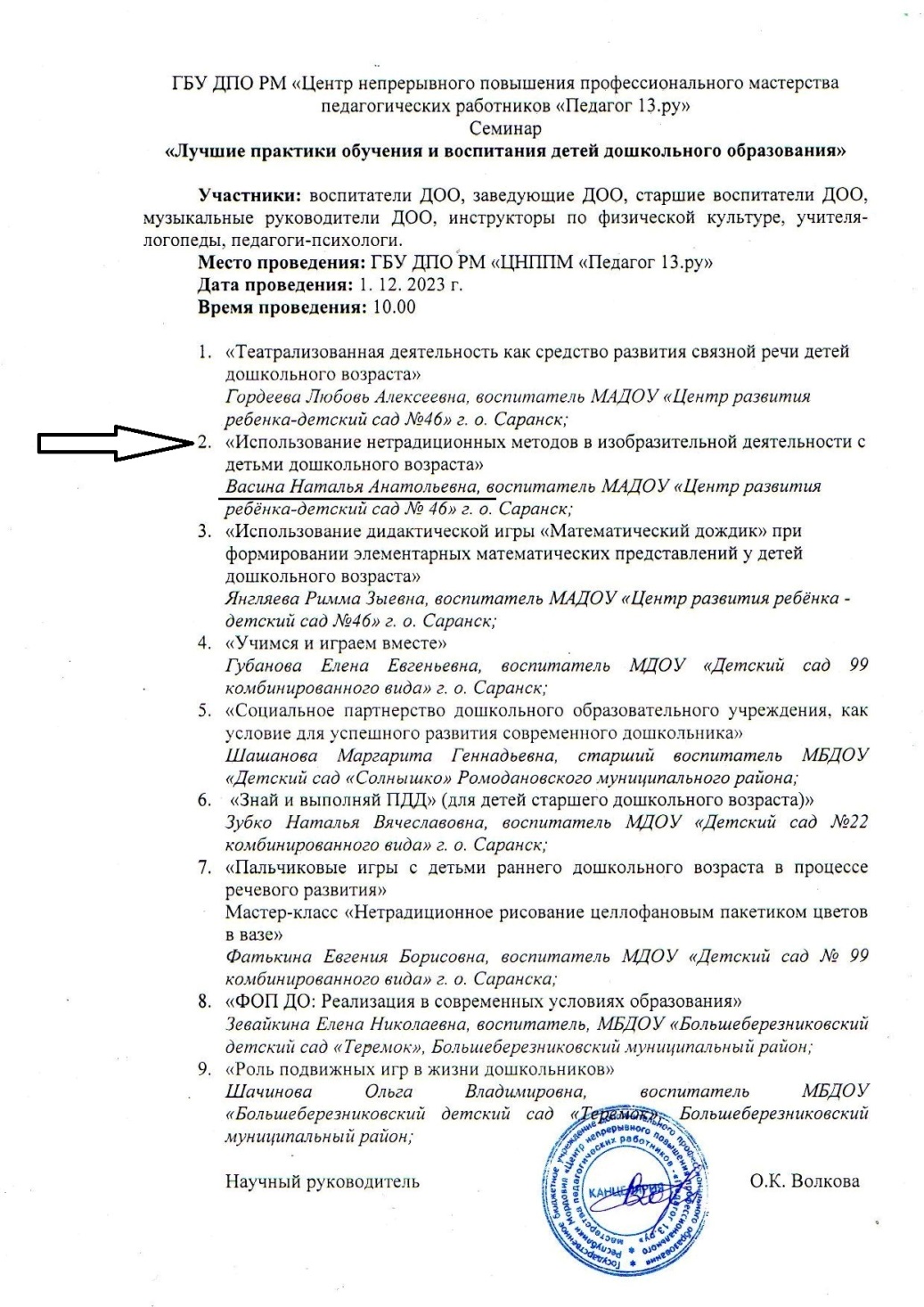 Международный уровень
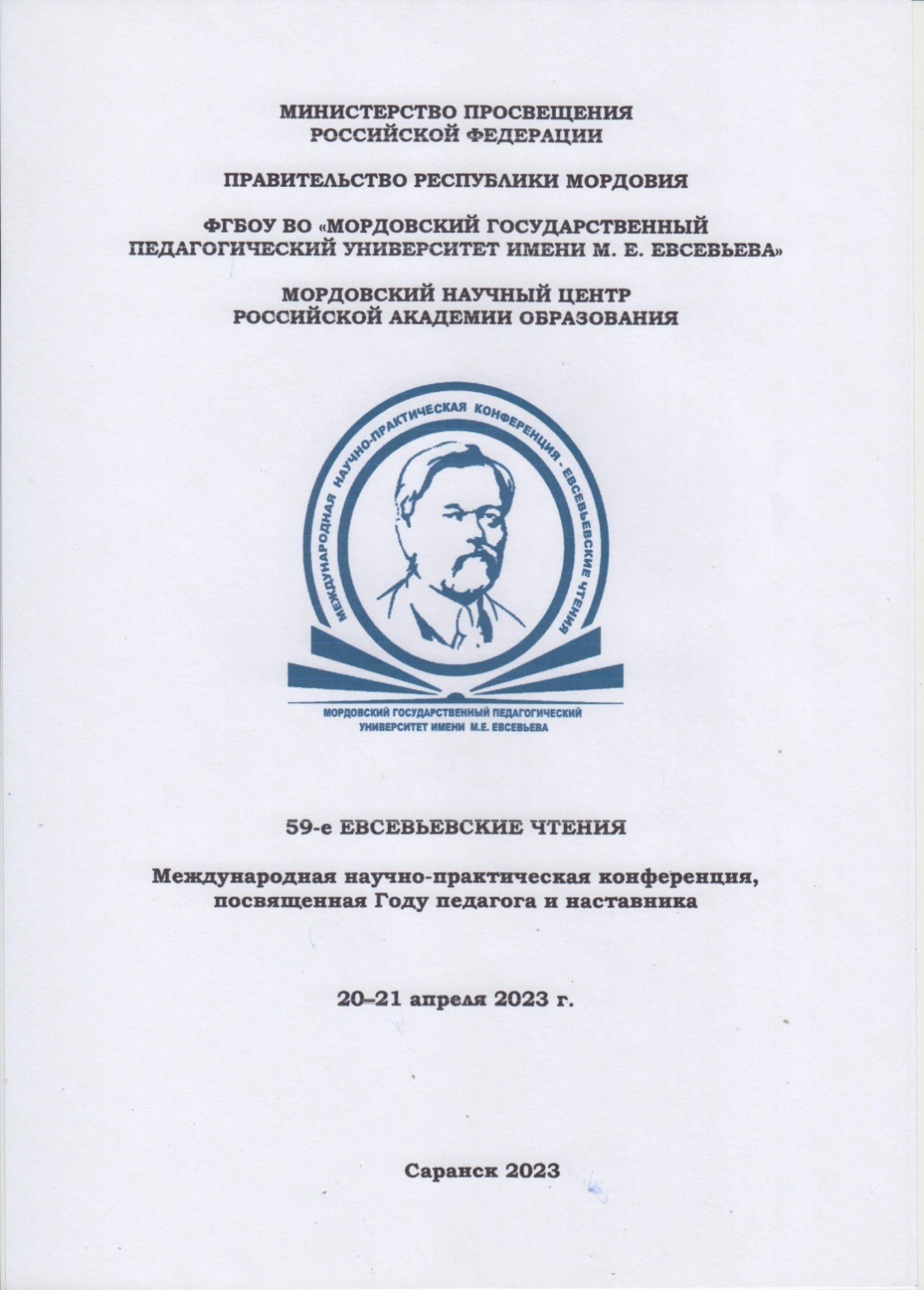 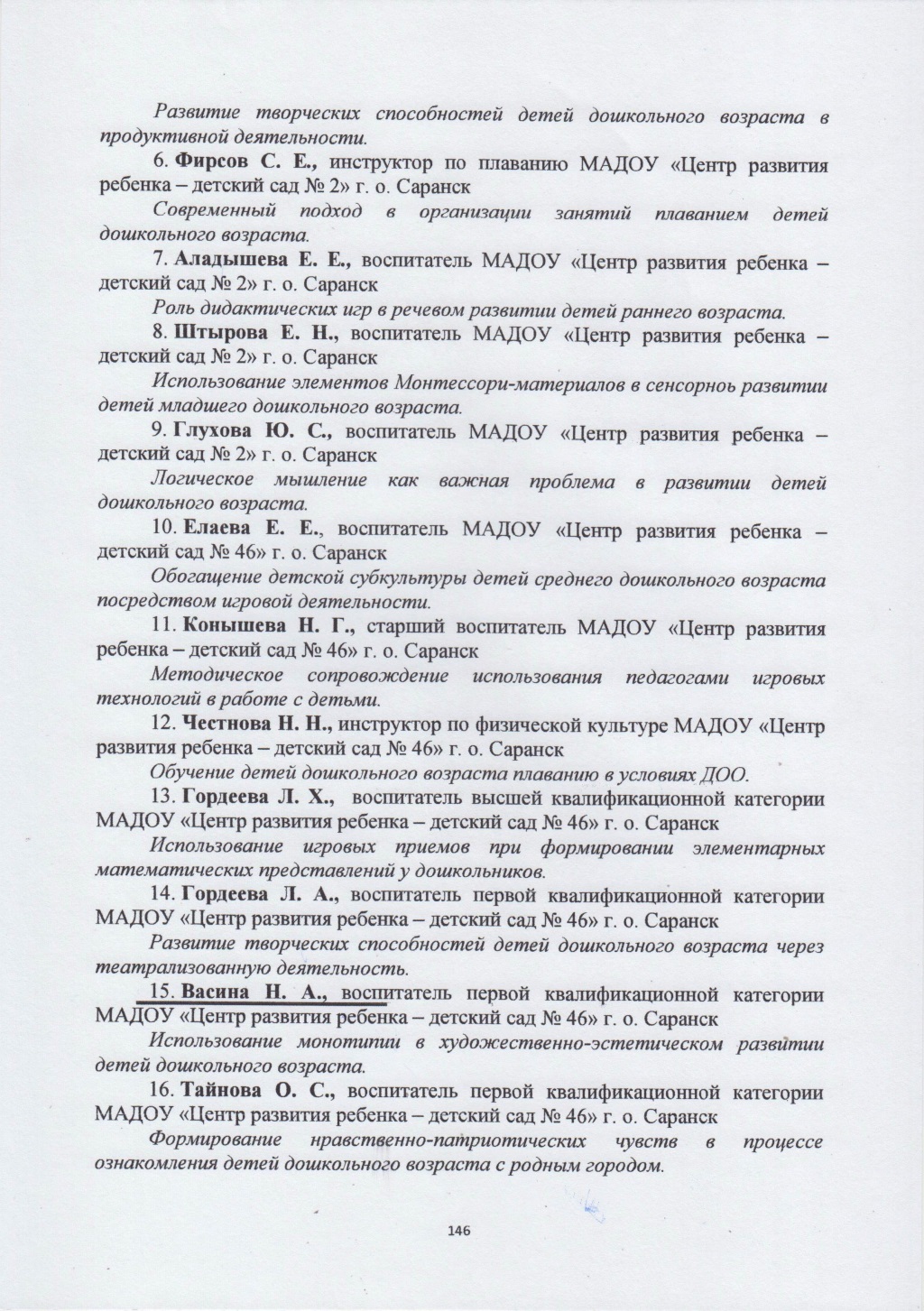 ПРОВЕДЕНИЕ ОТКРЫТЫХ ЗАНЯТИЙ, МАСТЕР-КЛАССОВ, МЕРОПРИЯТИЙ
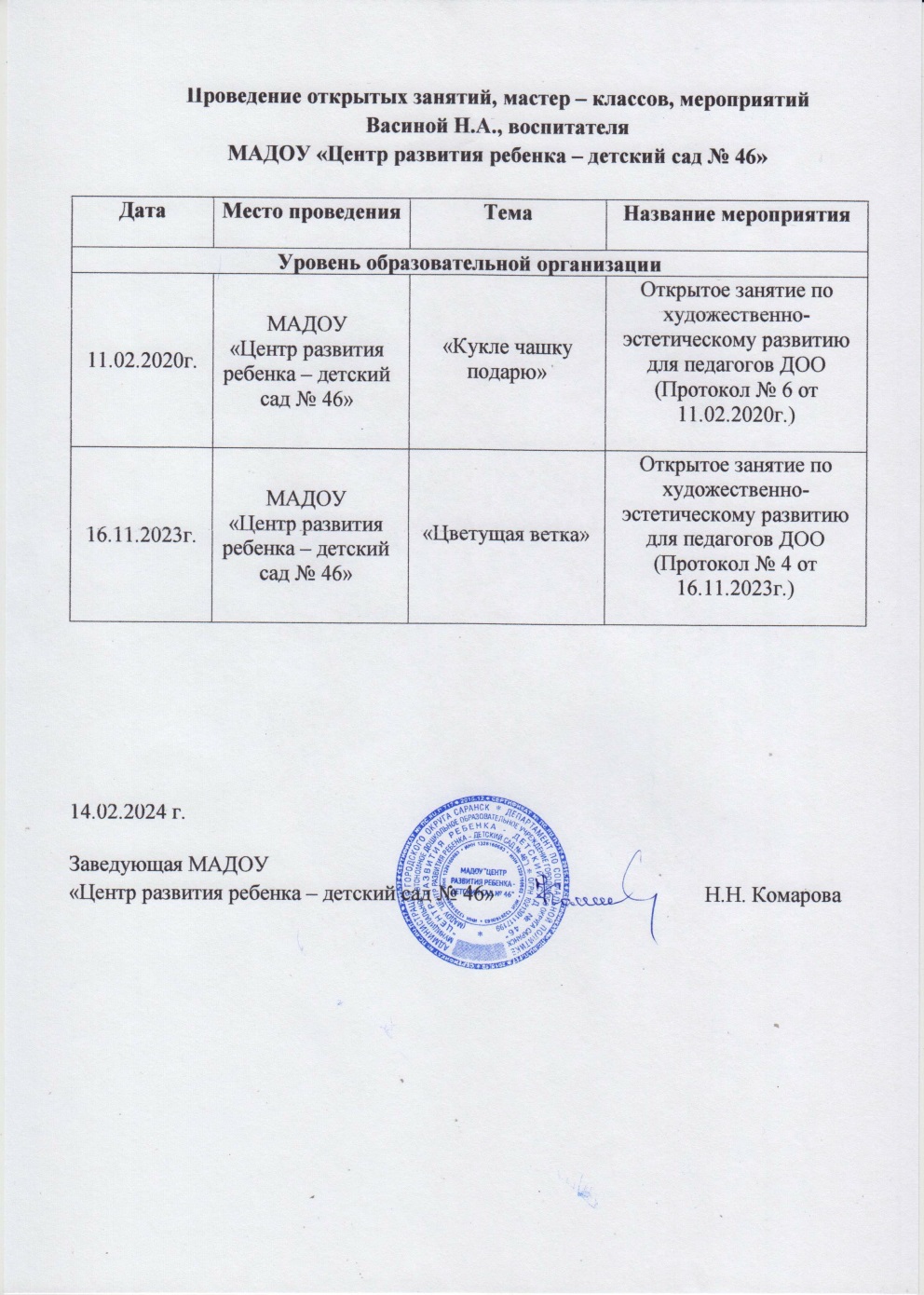 общественно-педагогическая активность педагога: 
Участие в комиссиях, 
педагогических сообществах, в жюри конкурсов
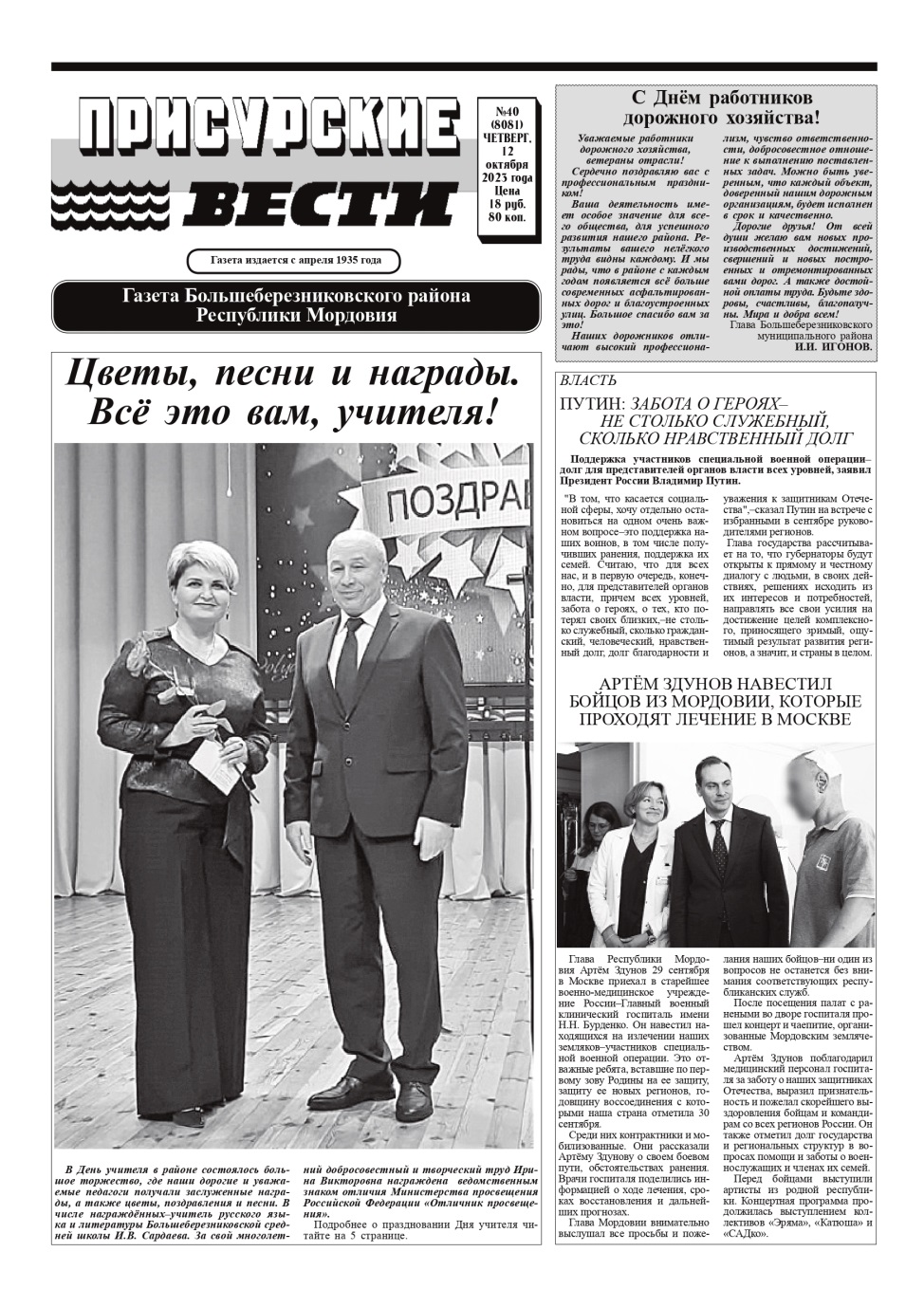 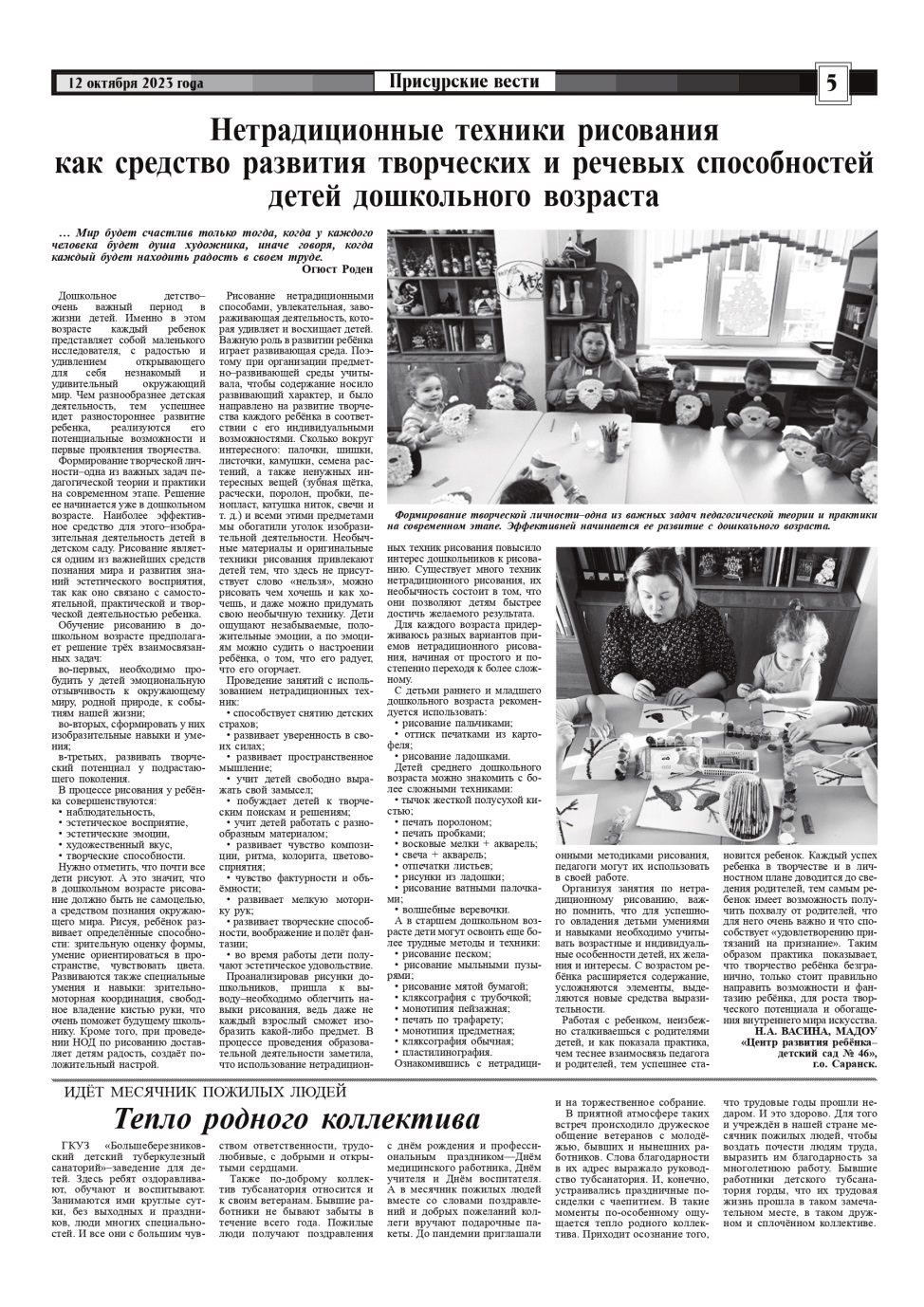 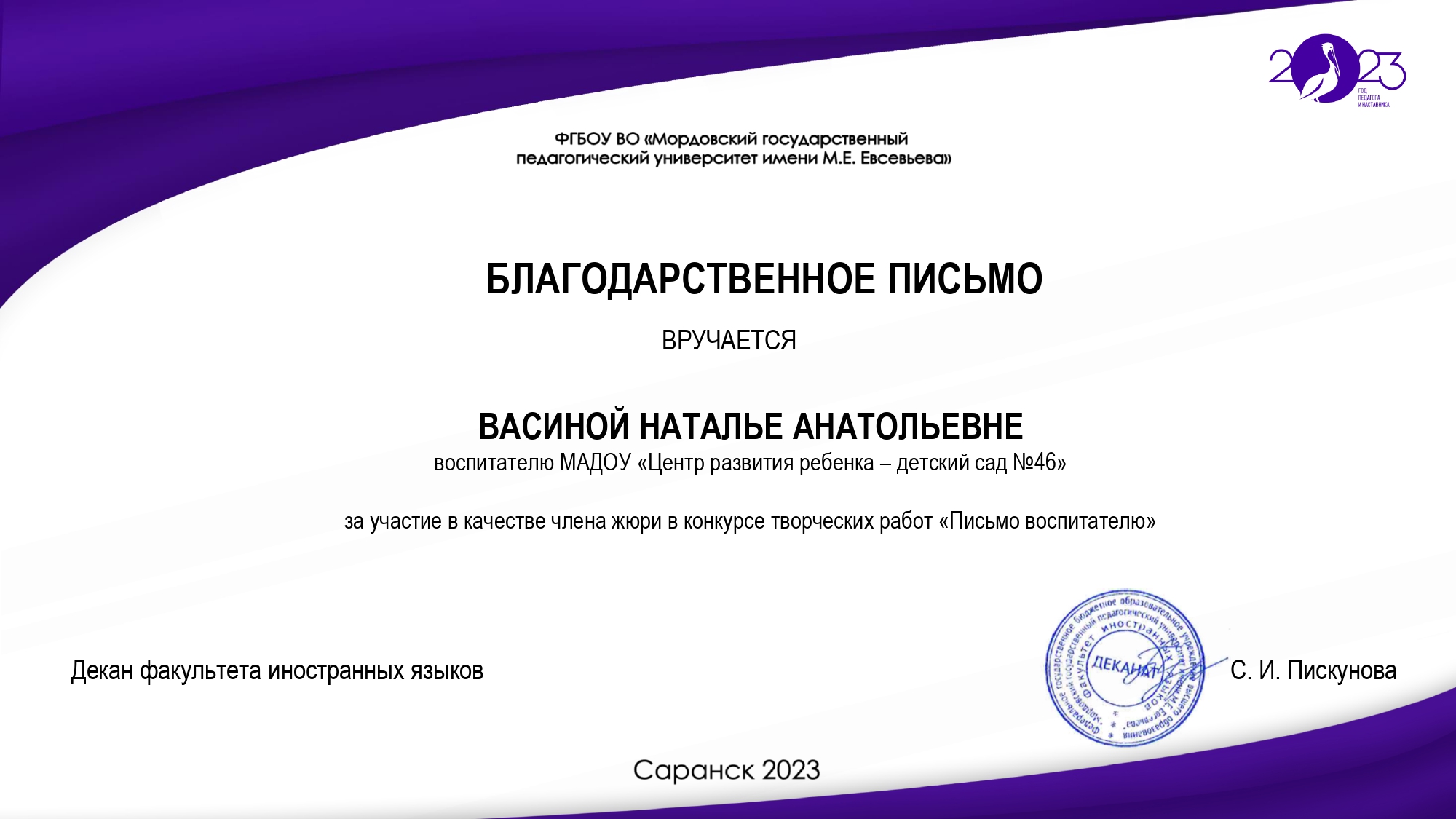 Позитивные результаты работы с воспитанниками
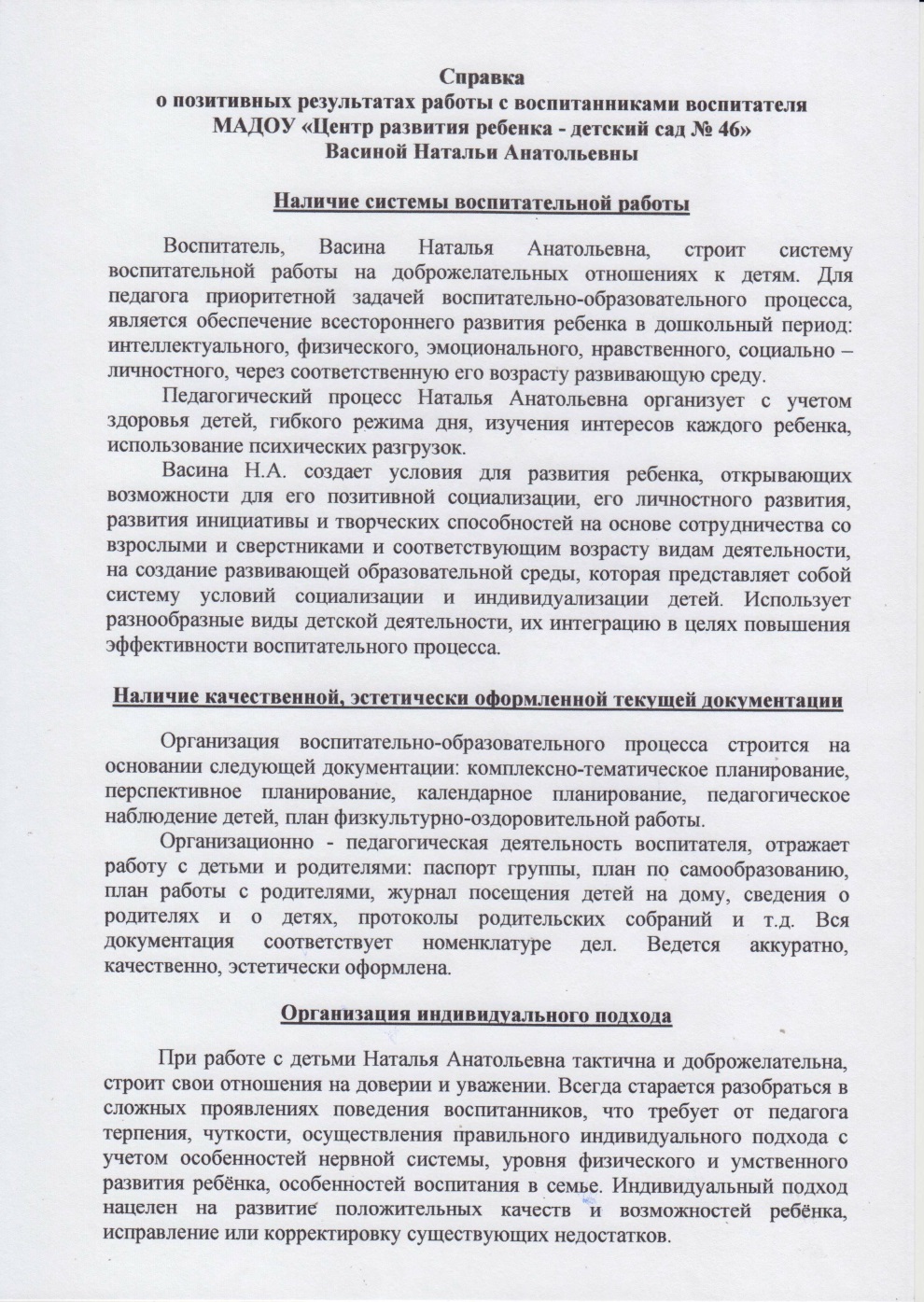 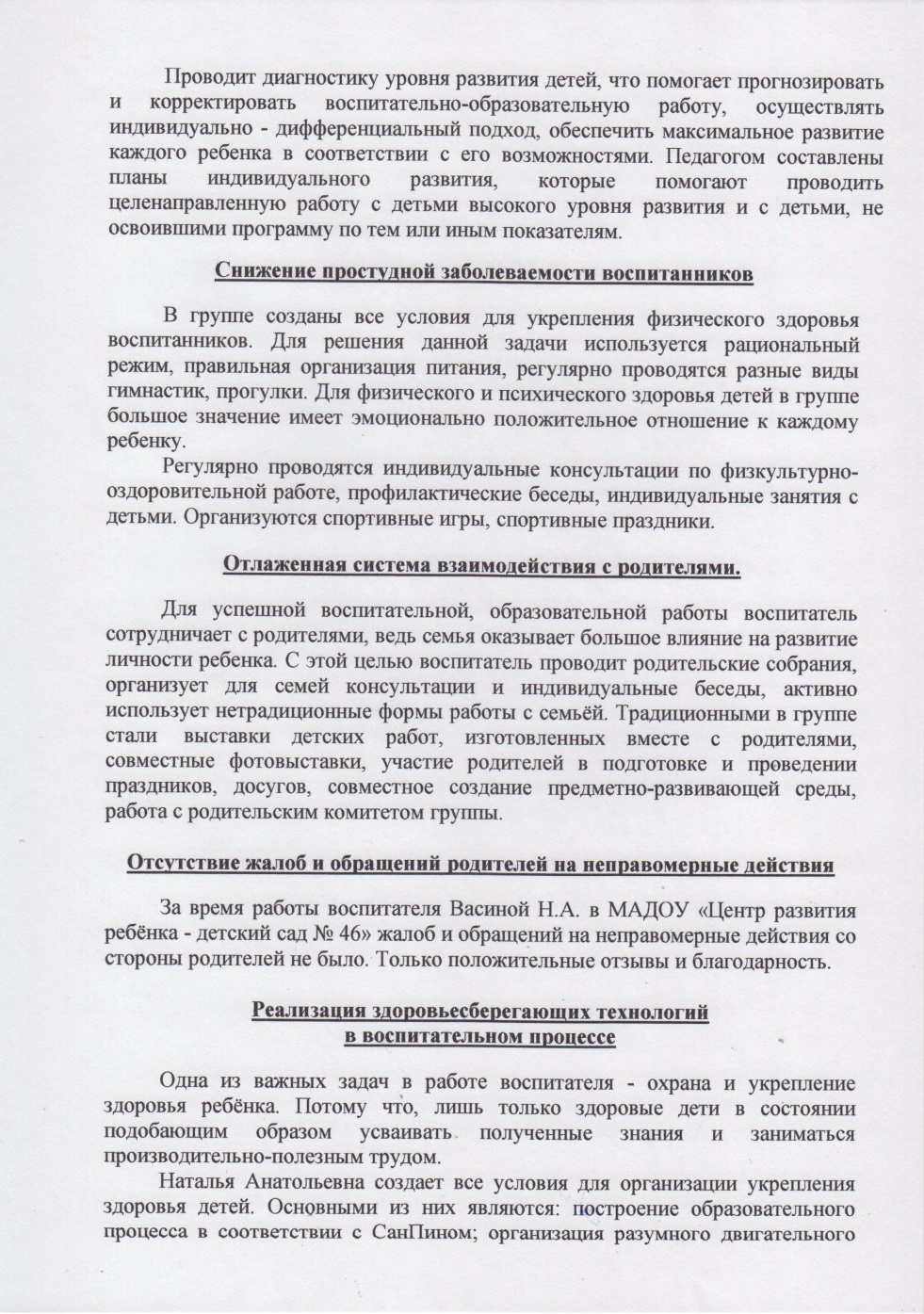 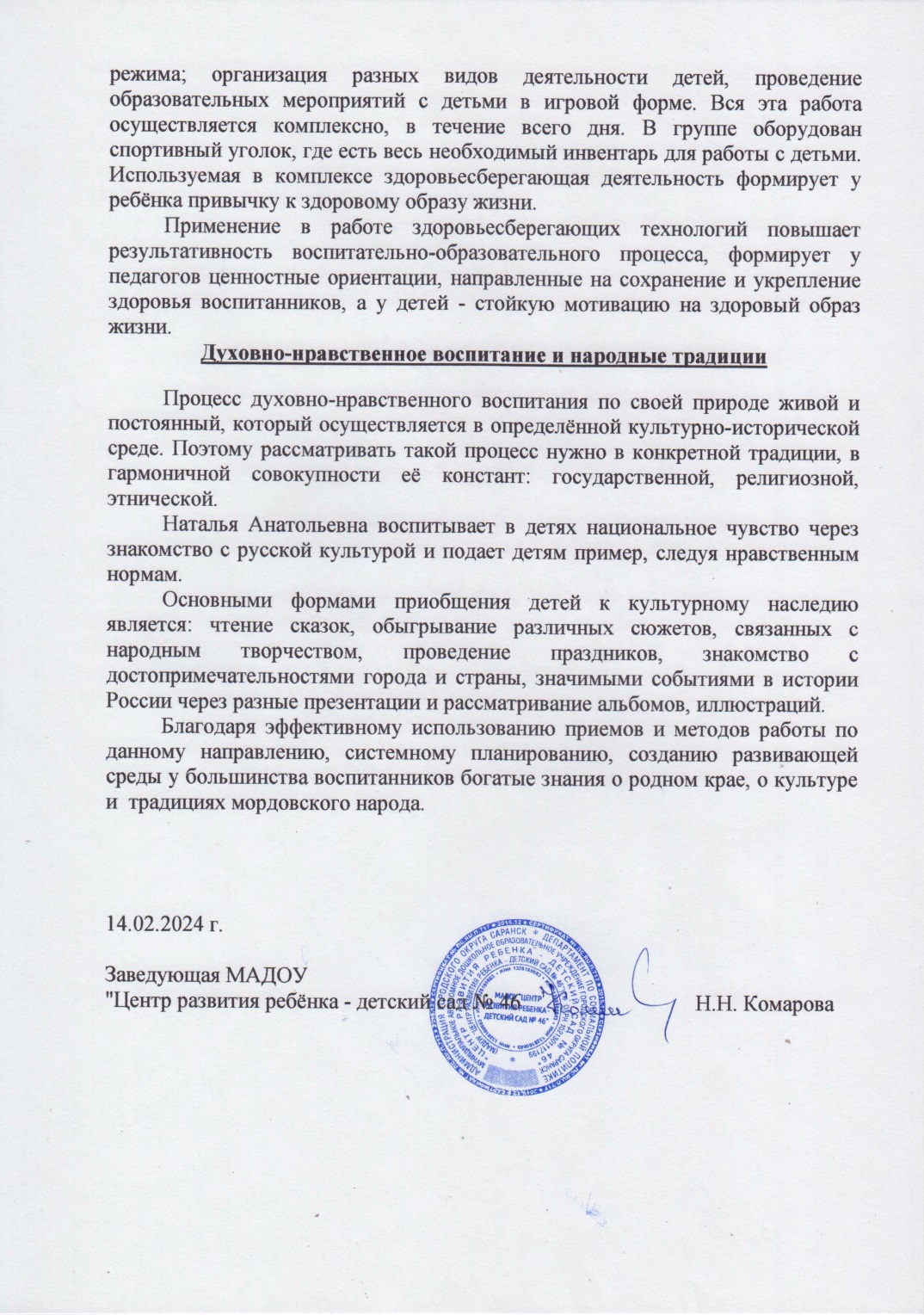 Качество взаимодействия с родителями
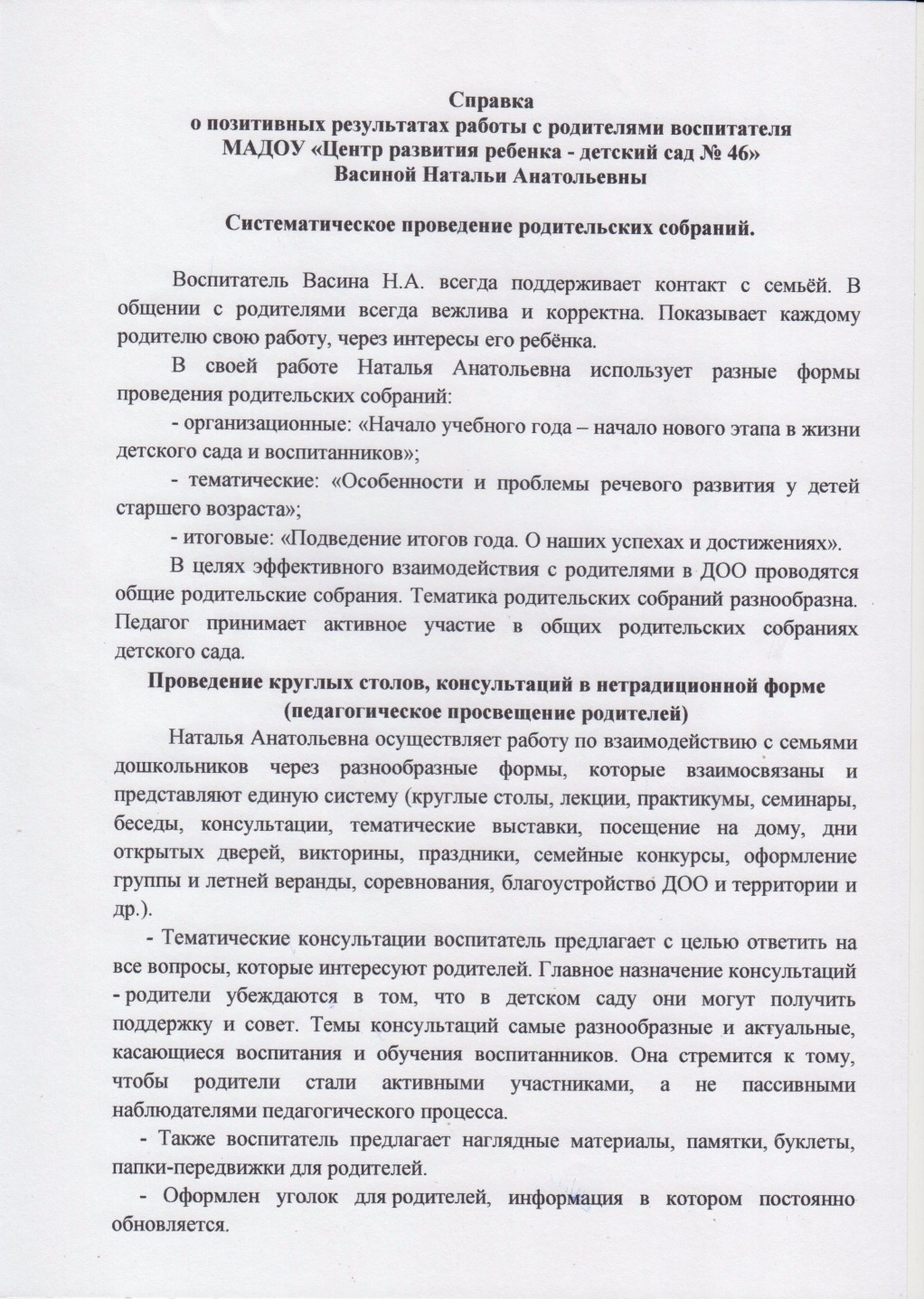 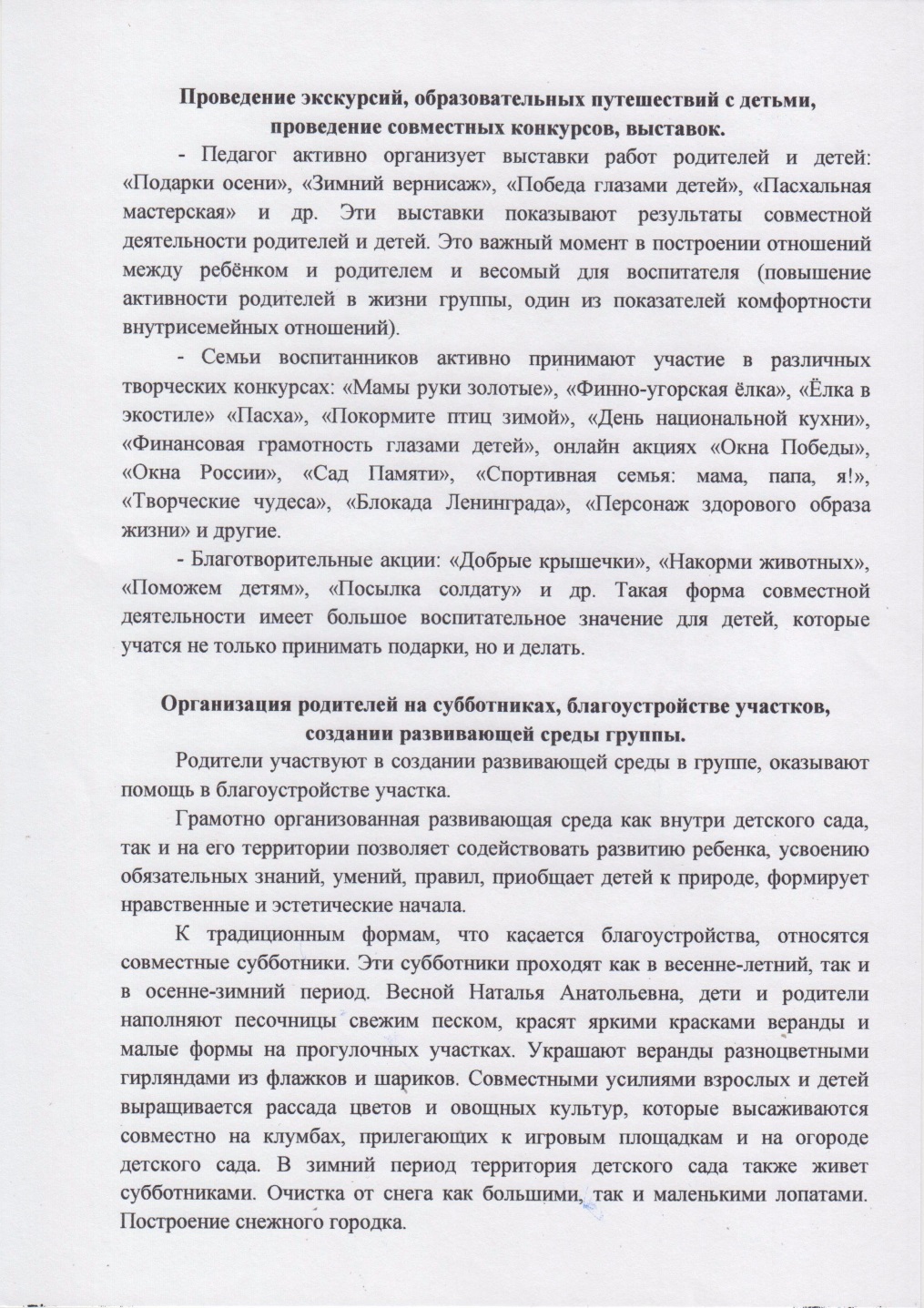 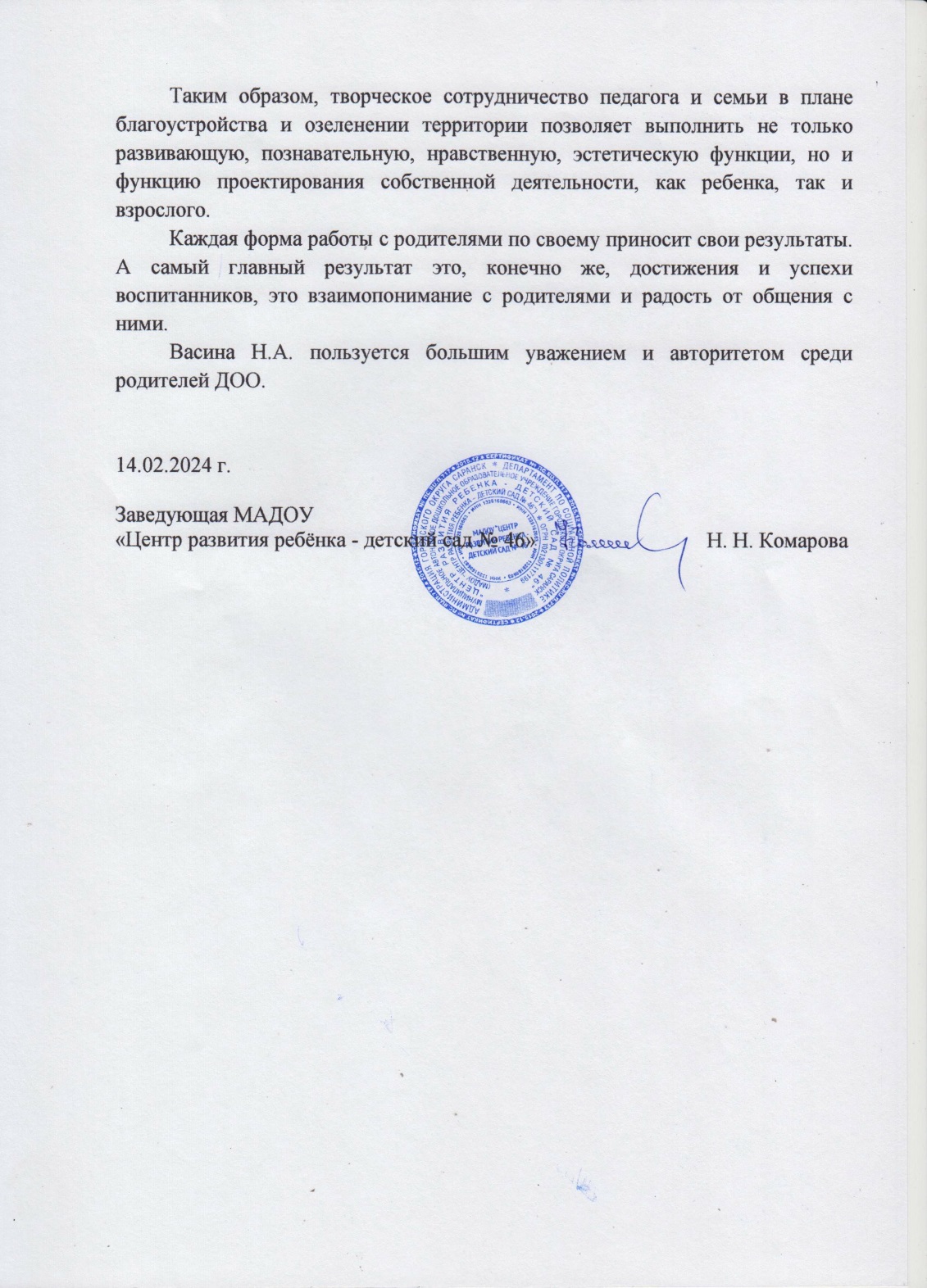 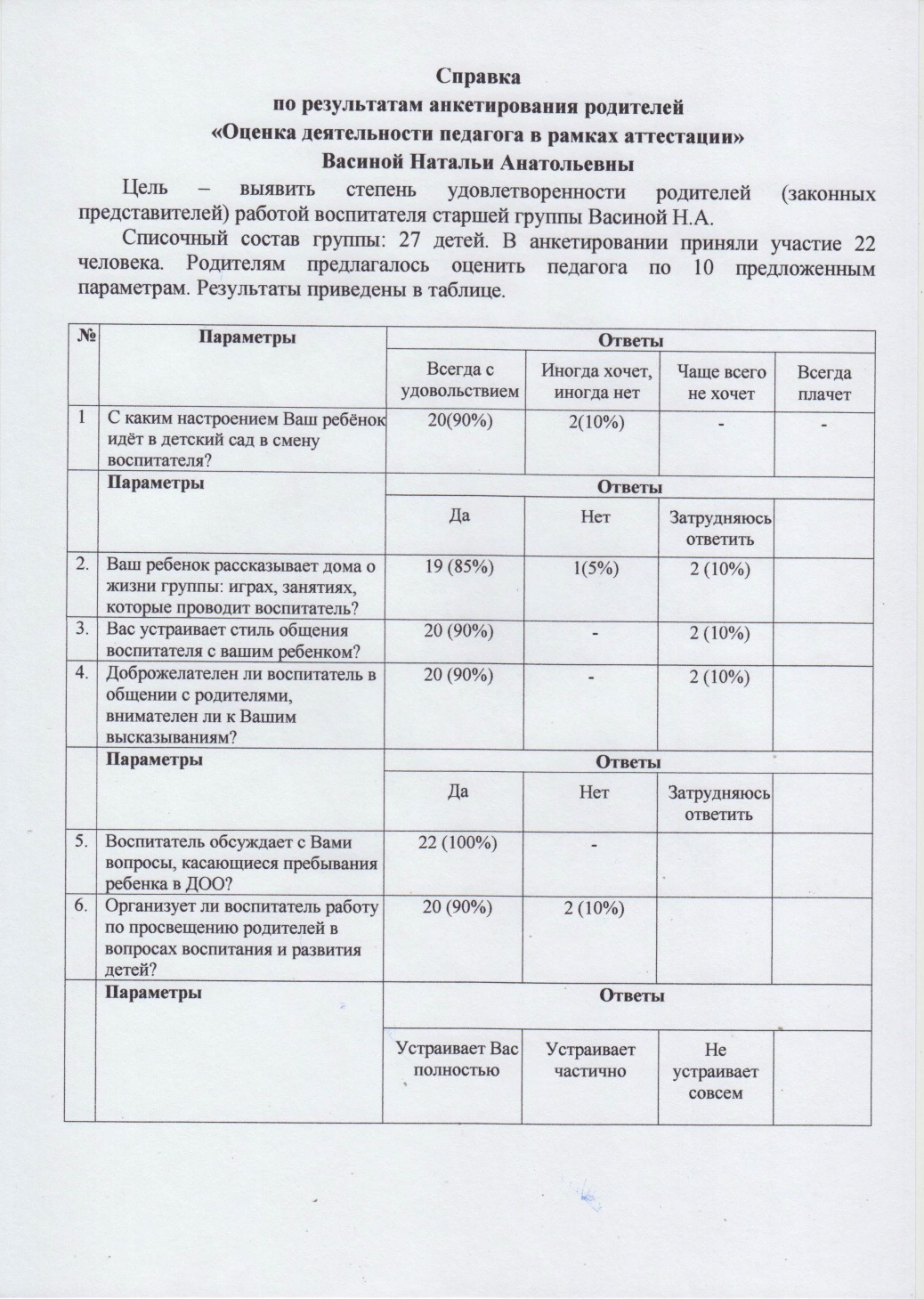 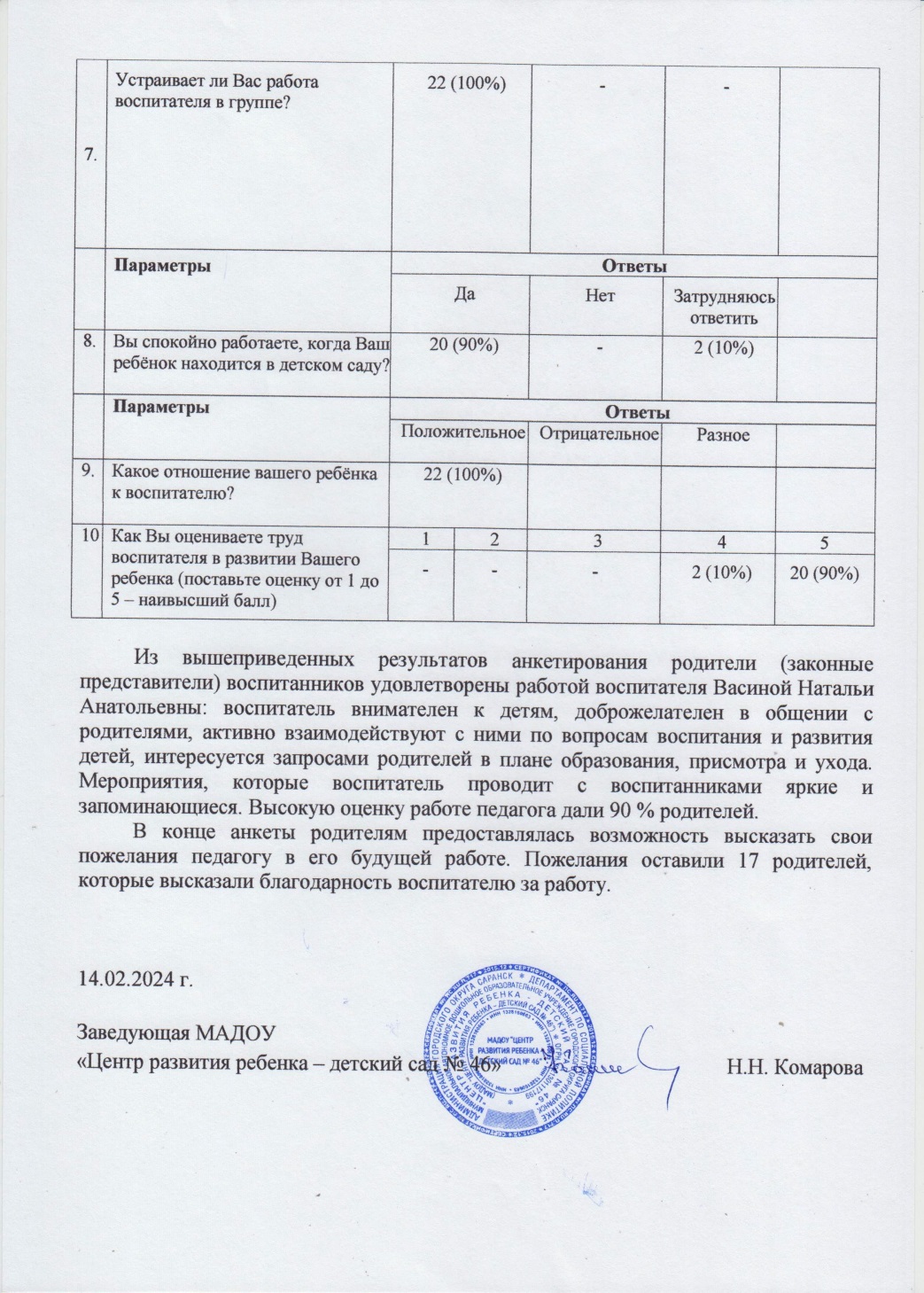 Работа с детьми из социально-неблагополучных семей
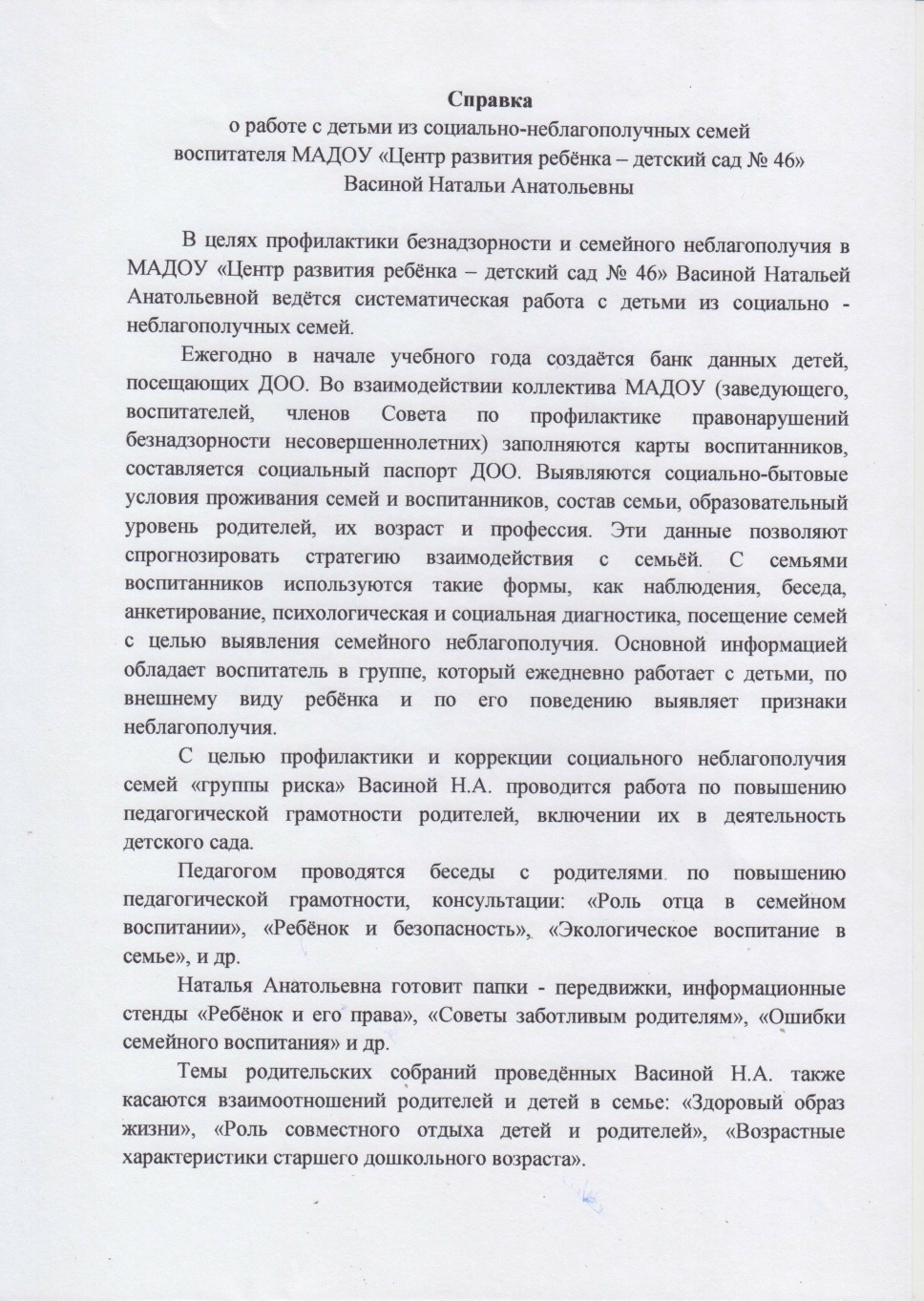 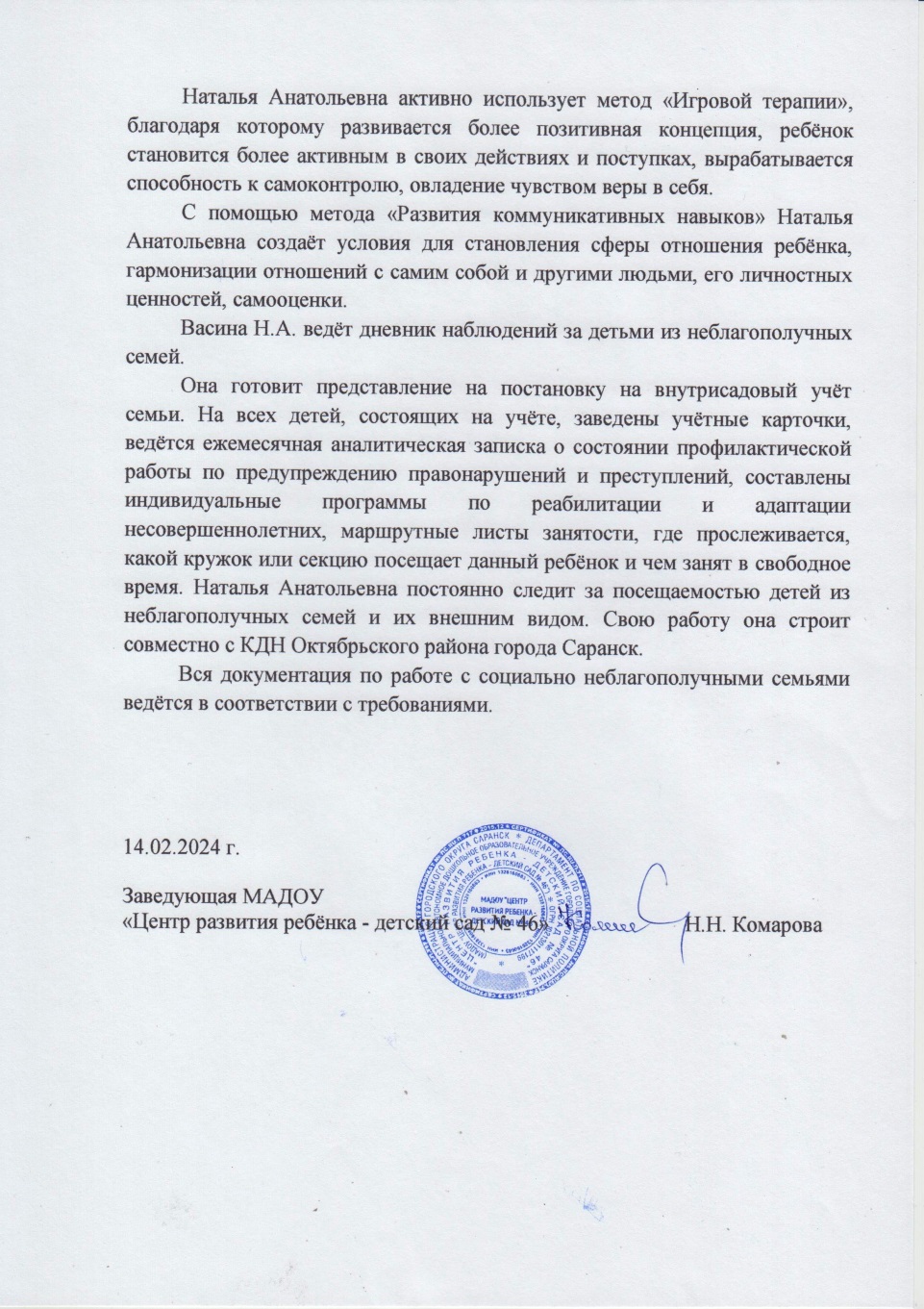 Участие педагога в профессиональных конкурсах
Интернет 

Муниципальный уровень – 1
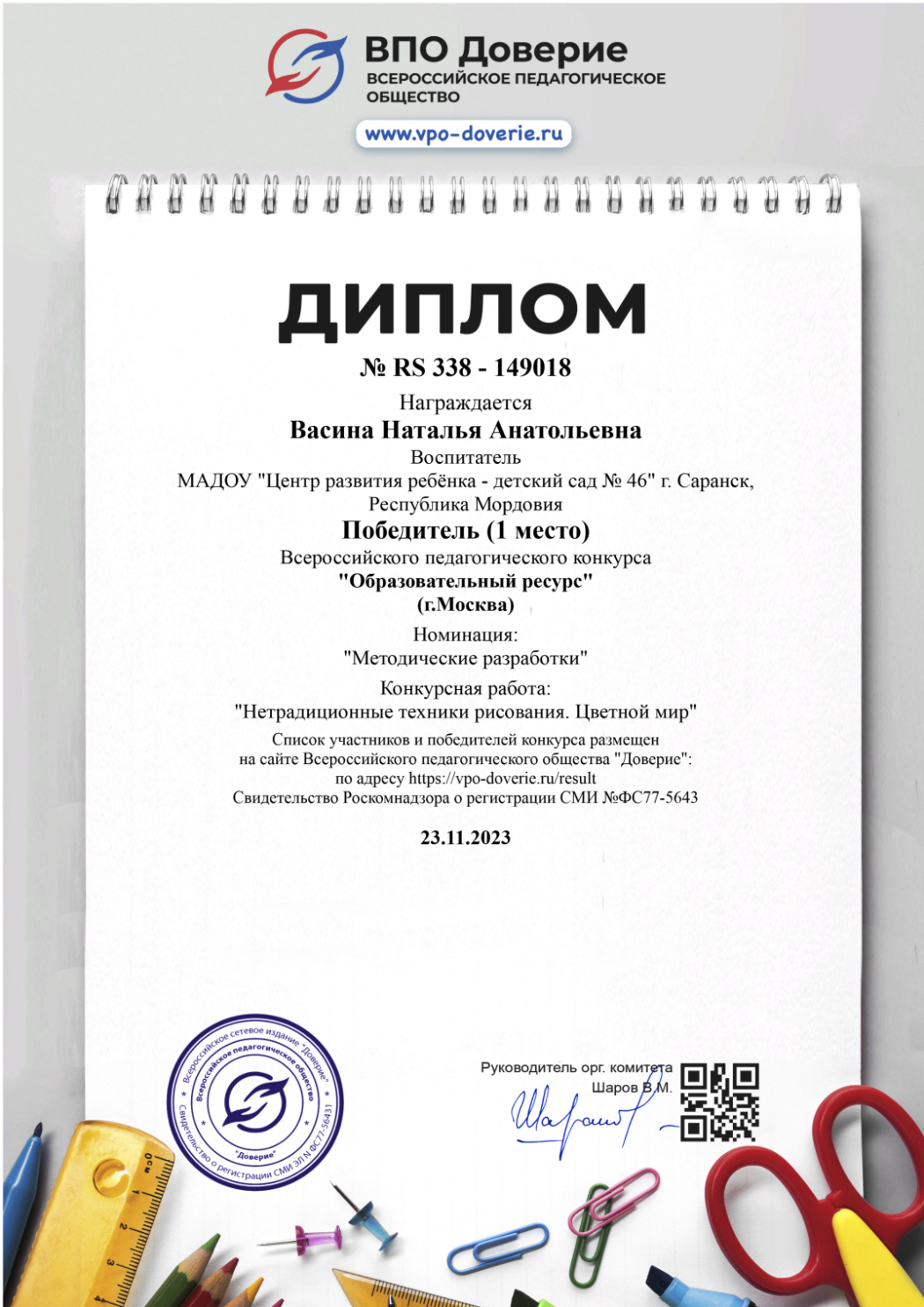 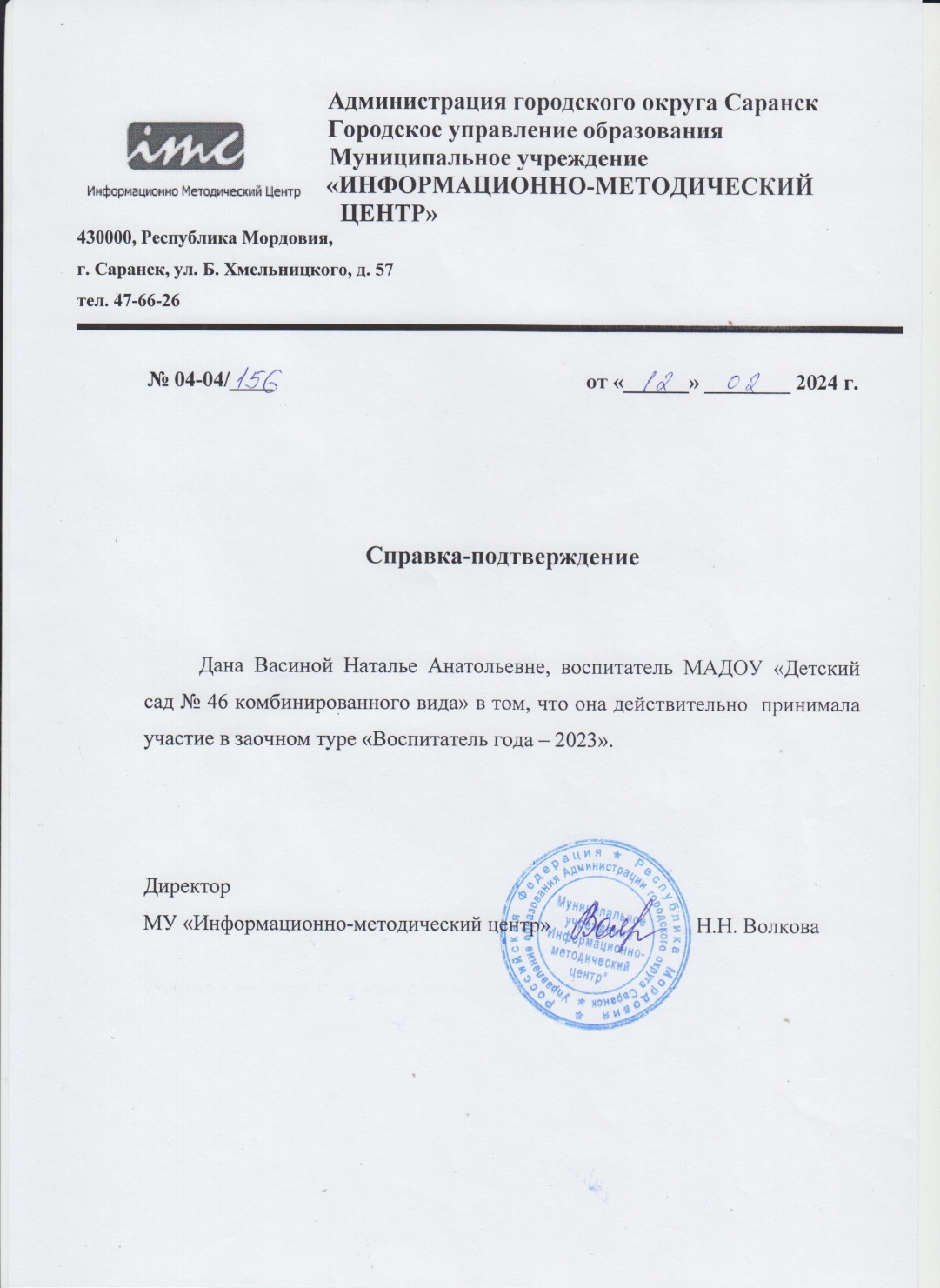 Награды и поощрения
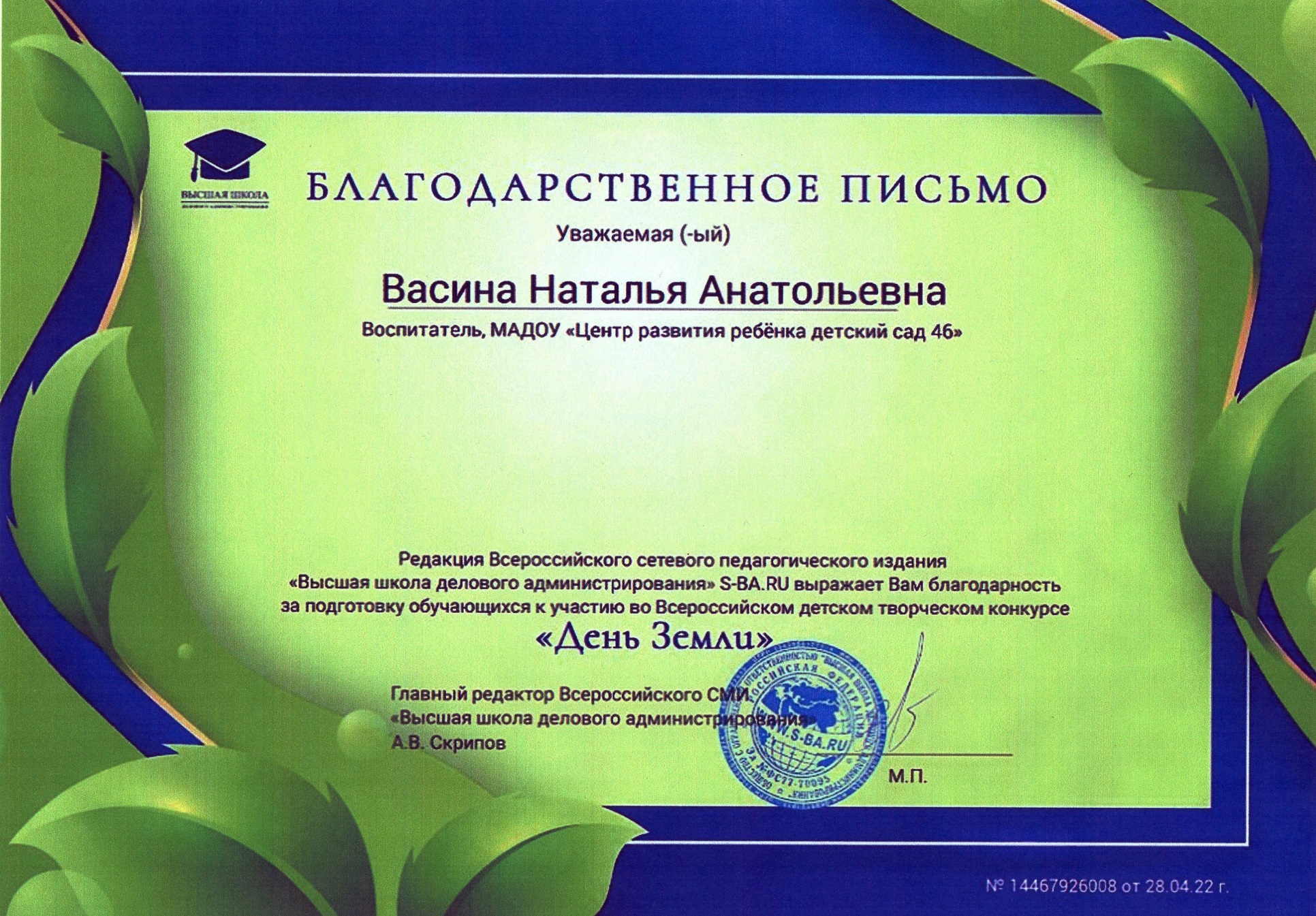 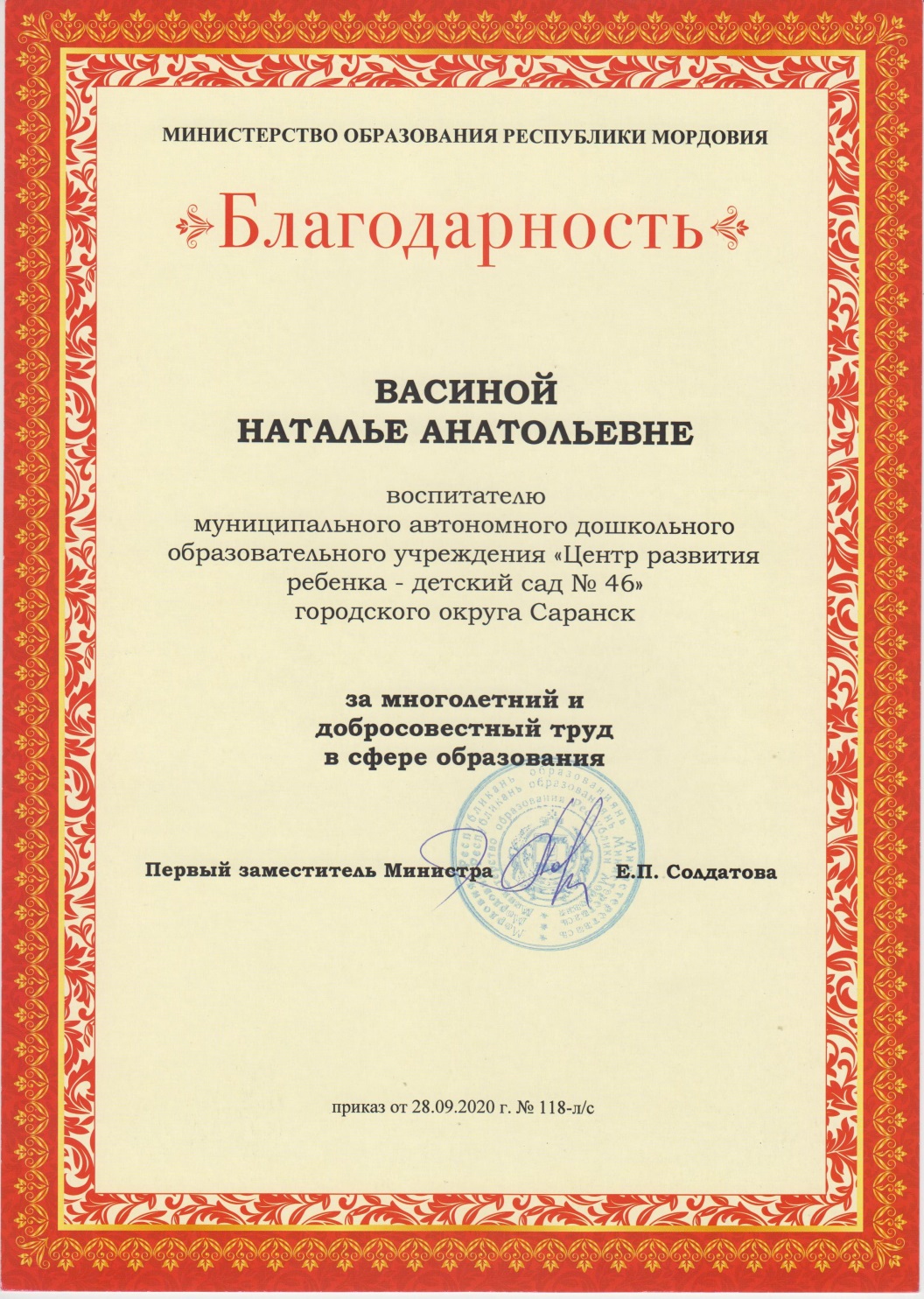 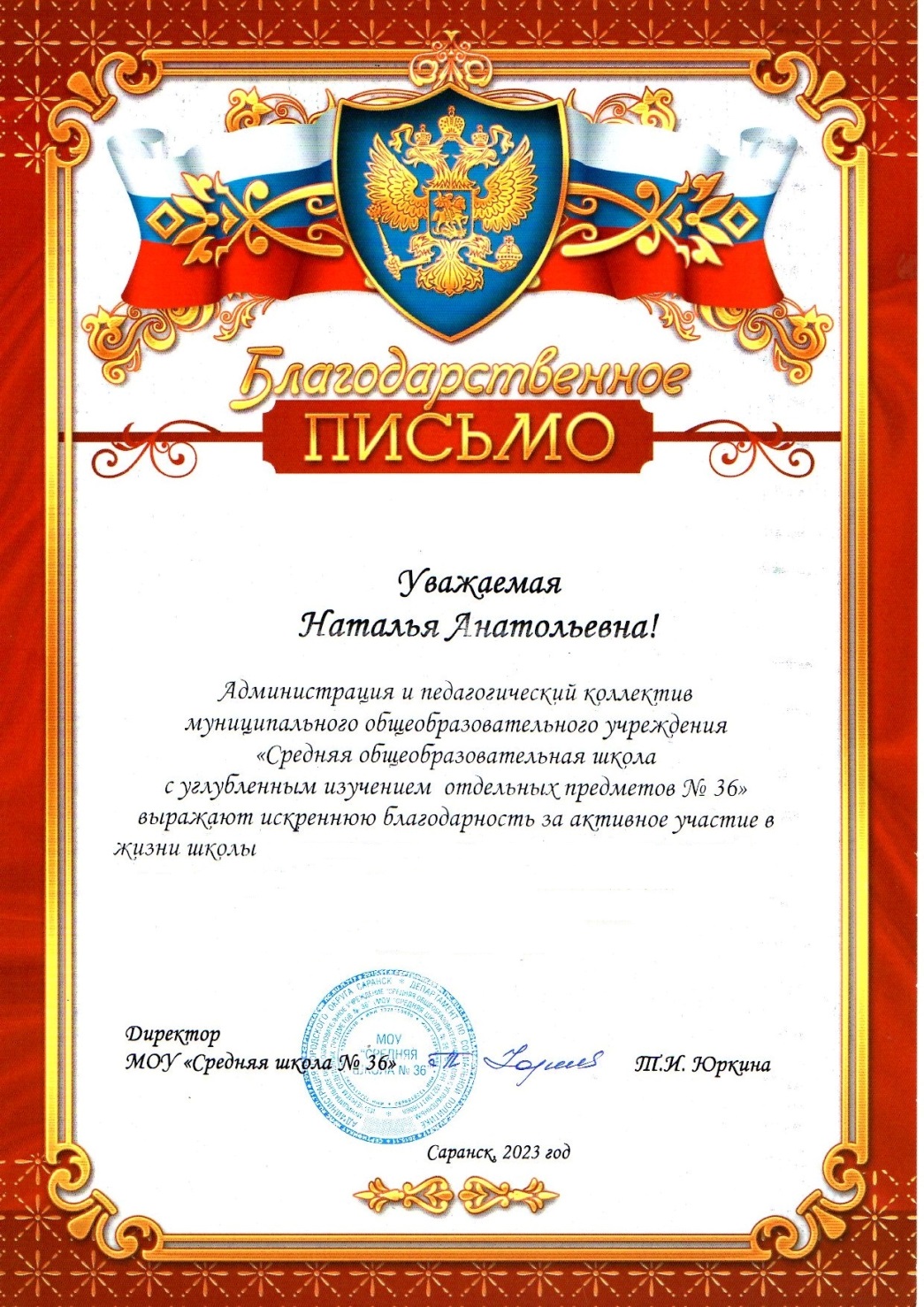 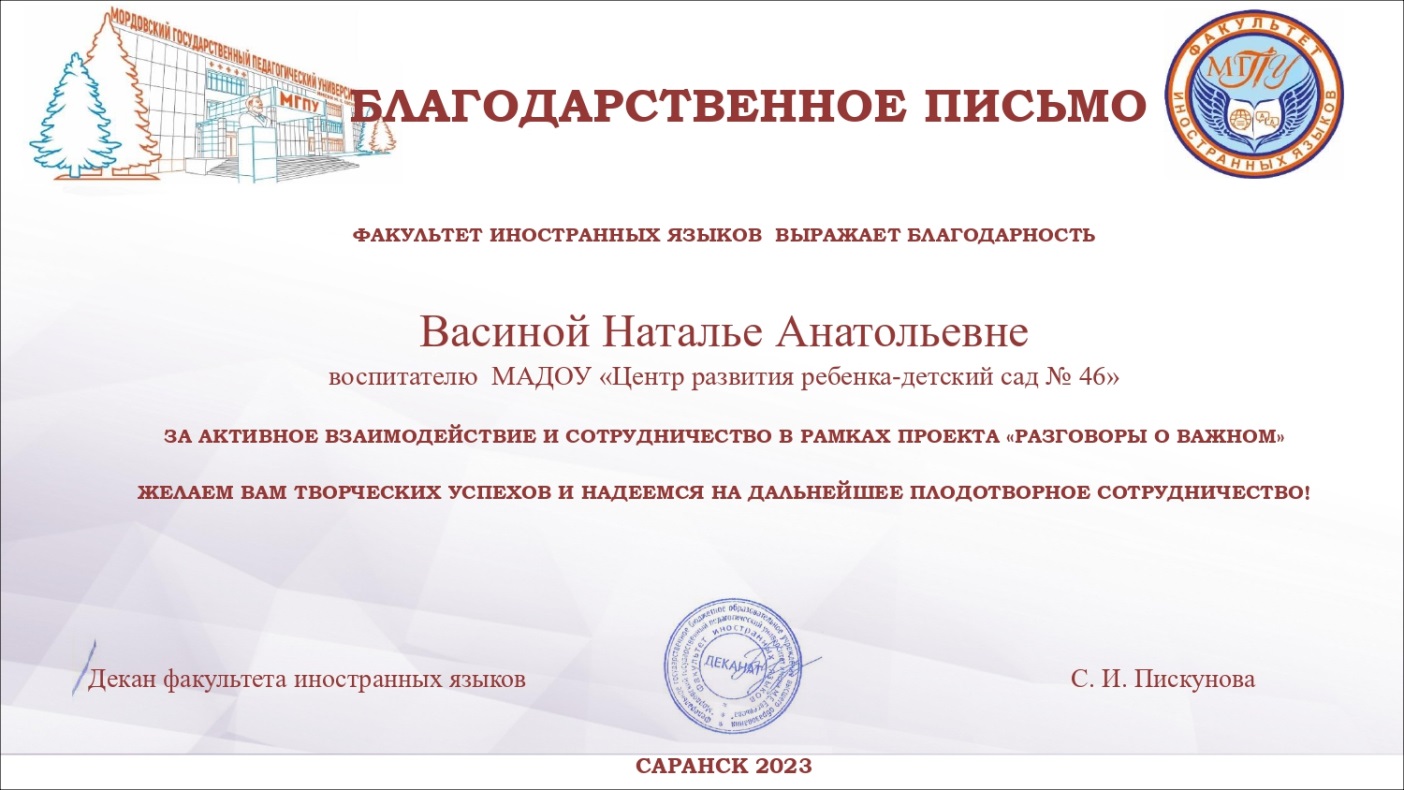 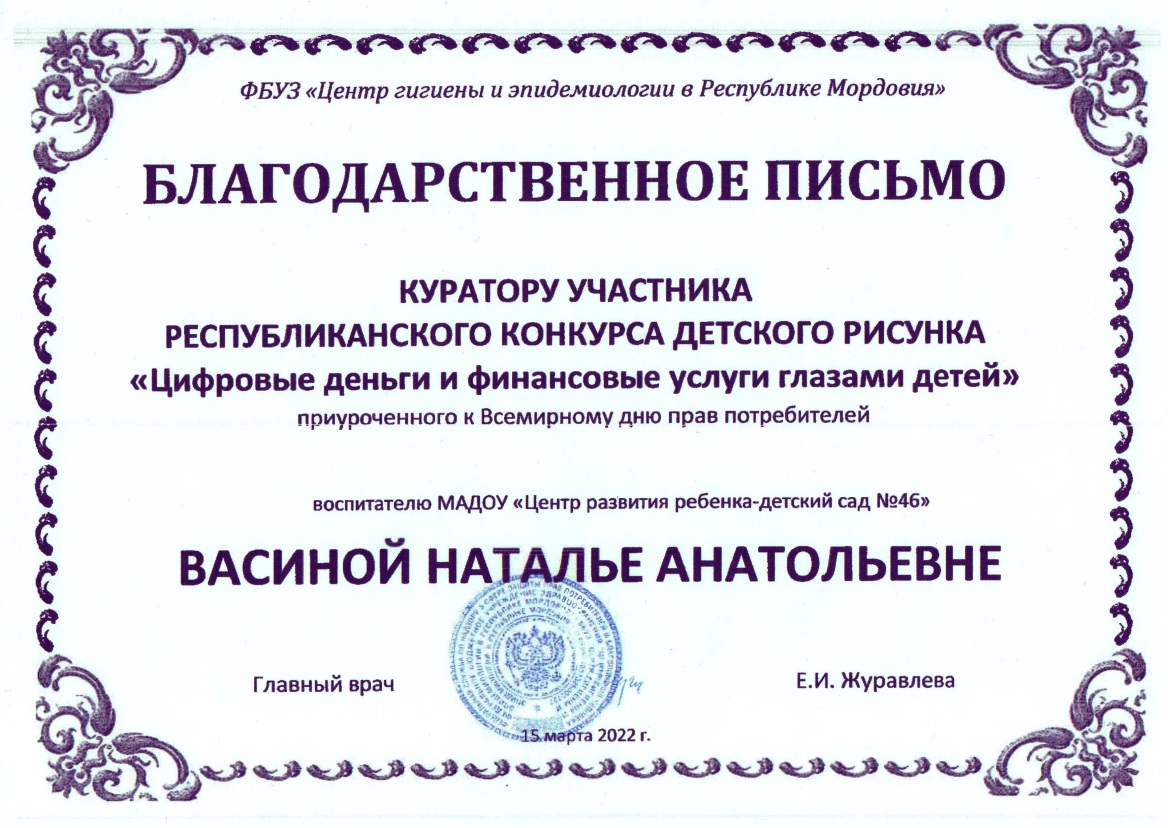